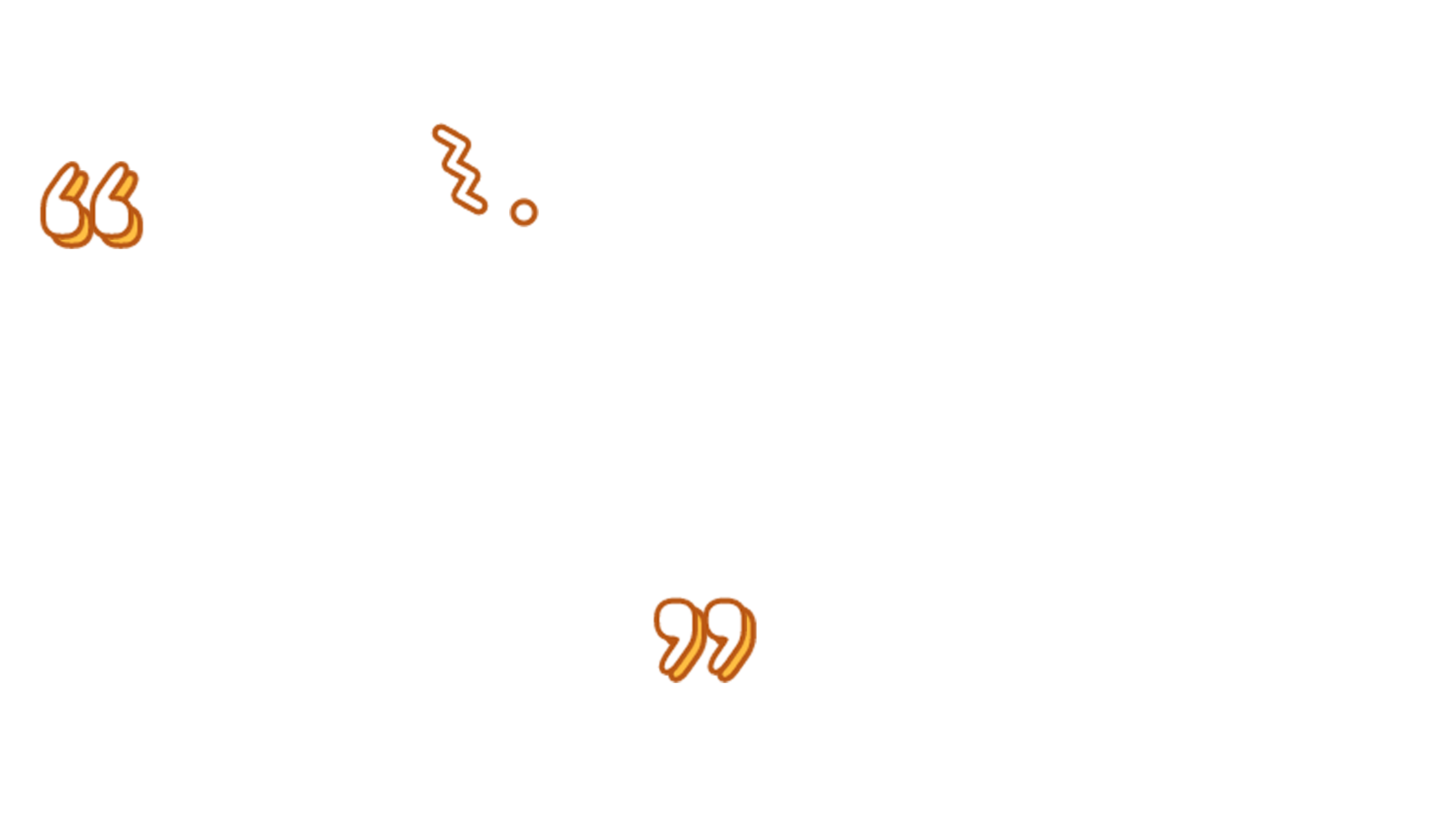 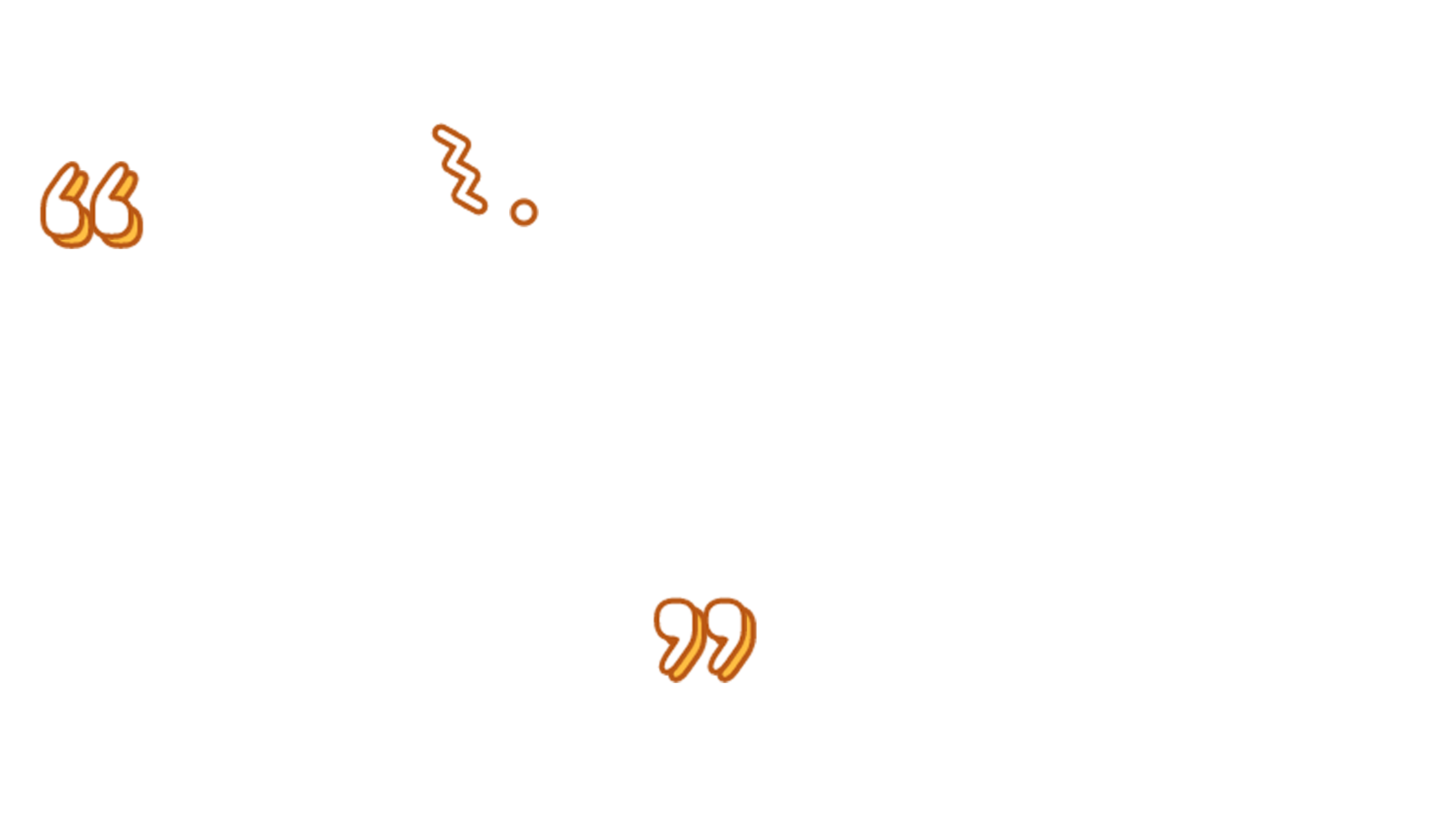 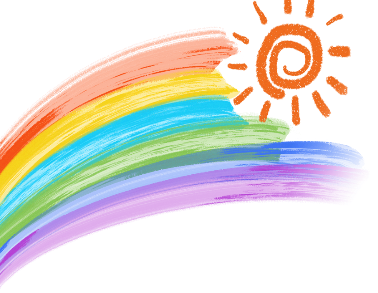 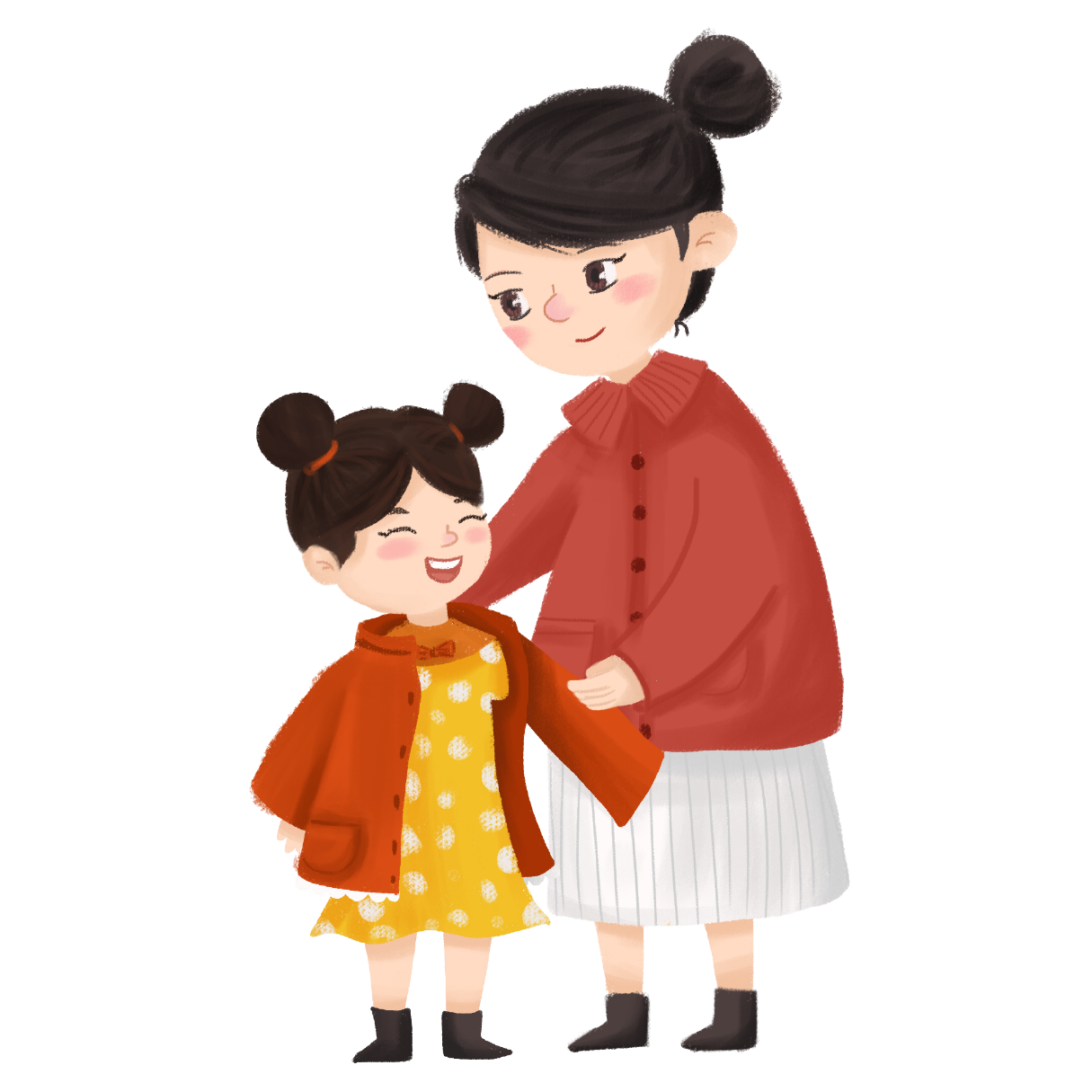 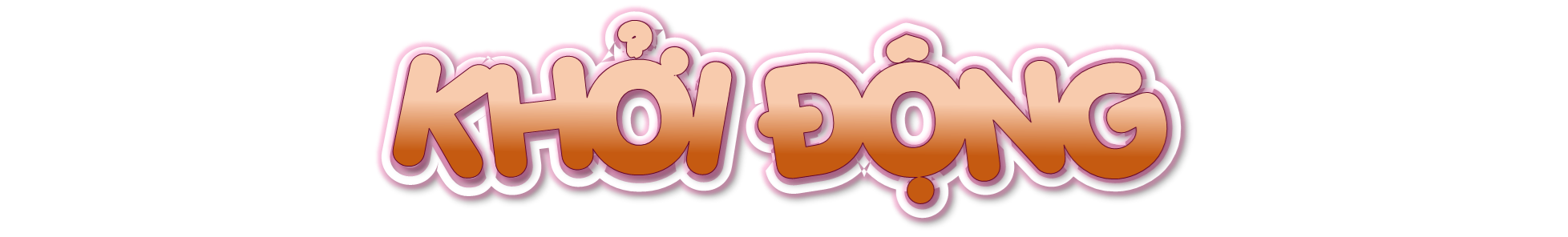 Trong hai hình dưới đây:
B
A
- Hình A có 34 hình lập phương nhỏ.
- Hình A có bao nhiêu hình lập phương nhỏ ?
- Hình B có 24 hình lập phương nhỏ.
- Hình B có bao nhiêu hình lập phương nhỏ ?
- So sánh thể tích của hai hình A và B.
- Thể tích hình A lớn hơn thể tích hình B.
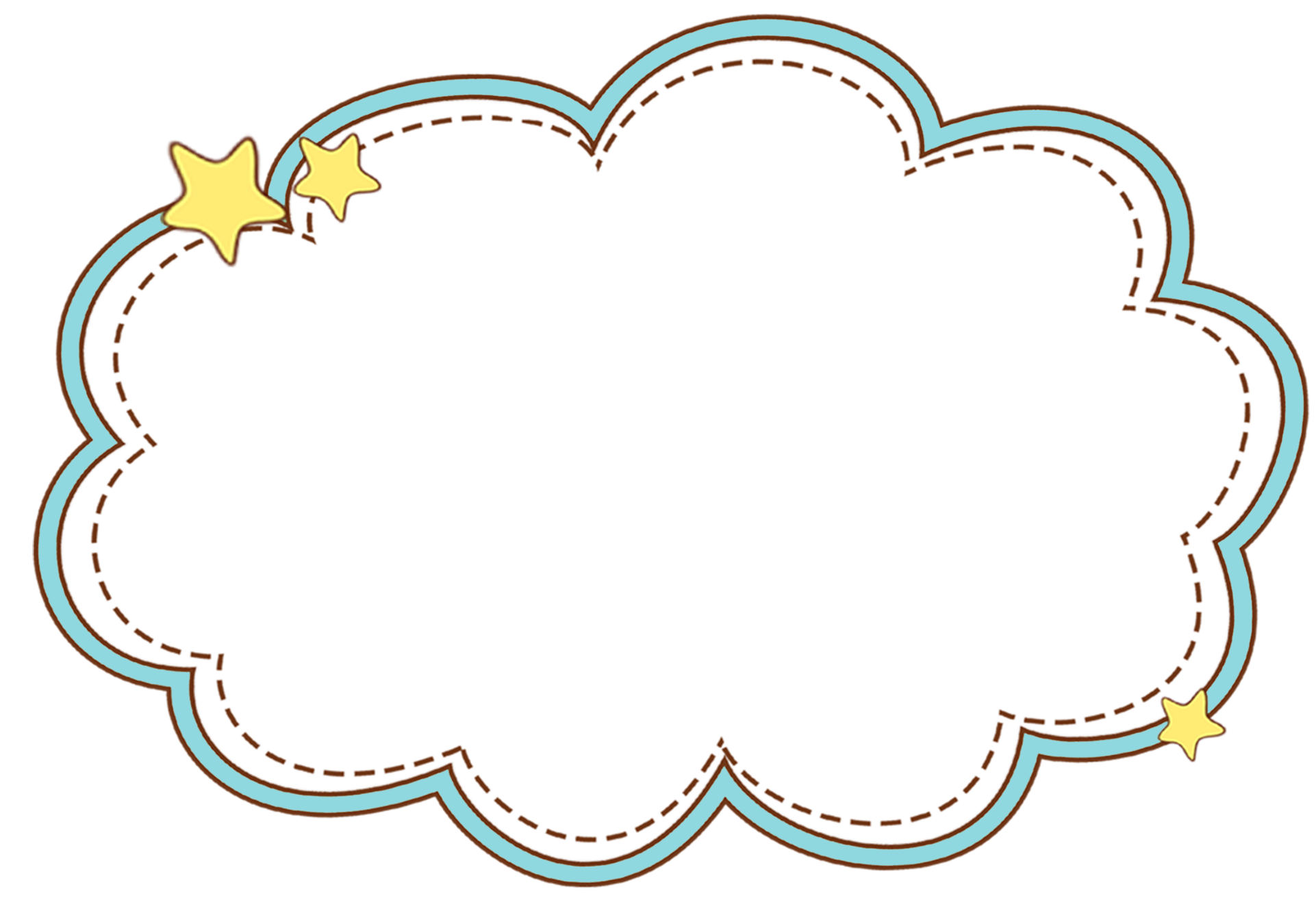 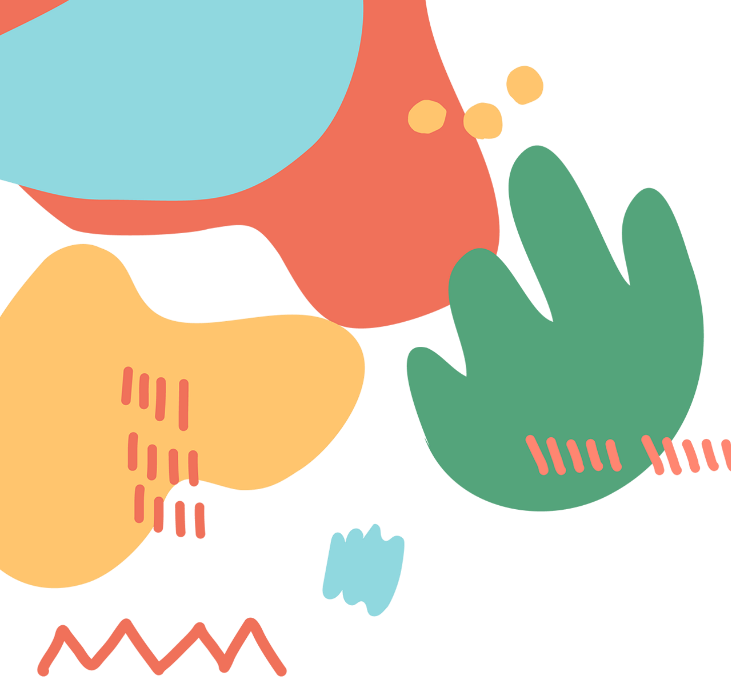 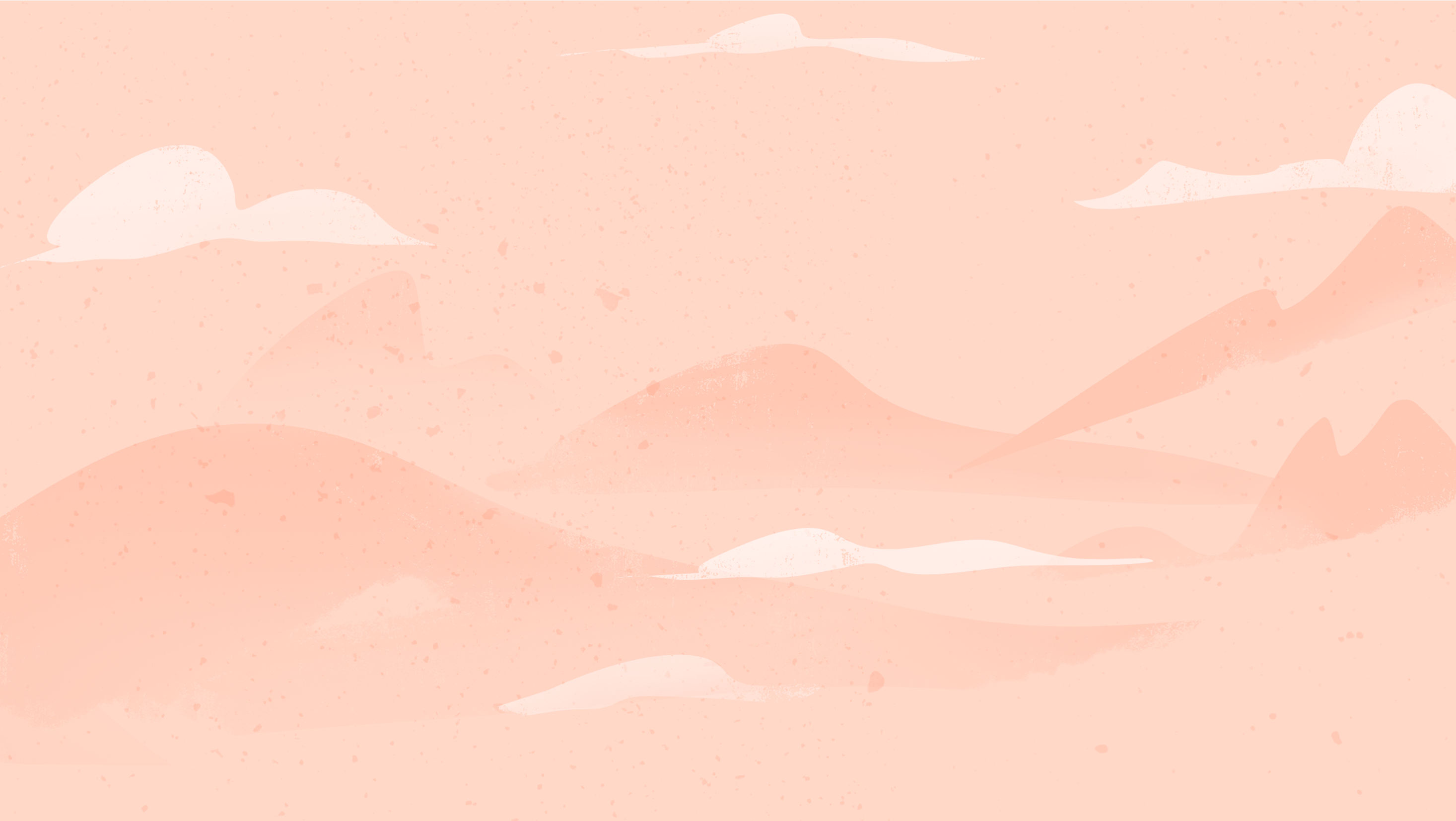 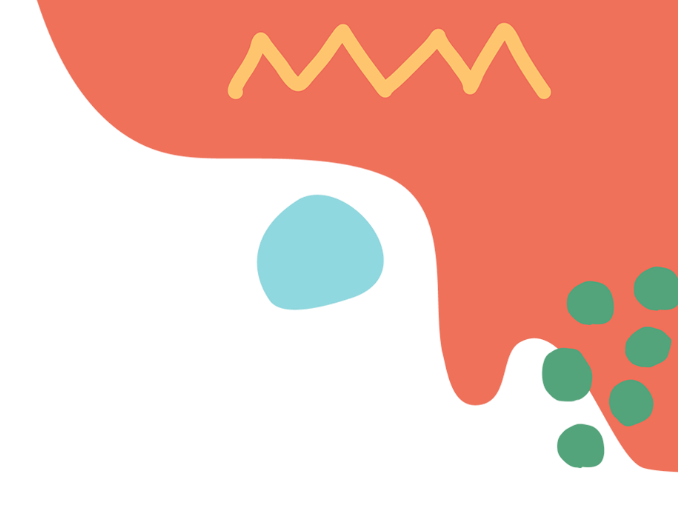 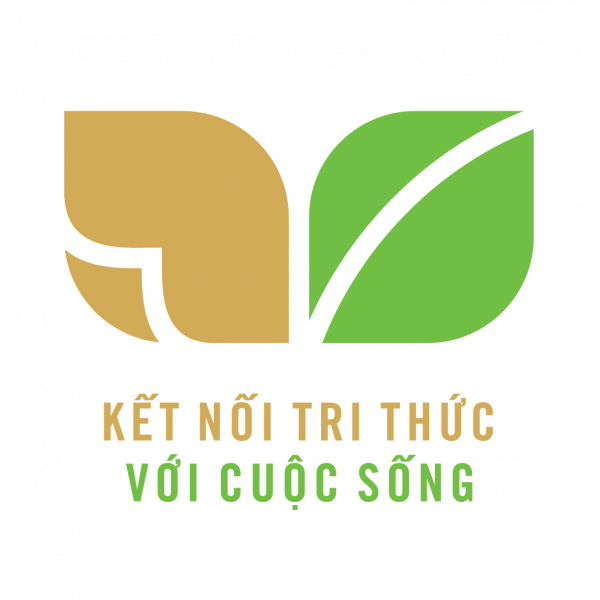 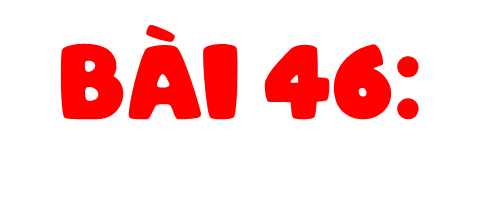 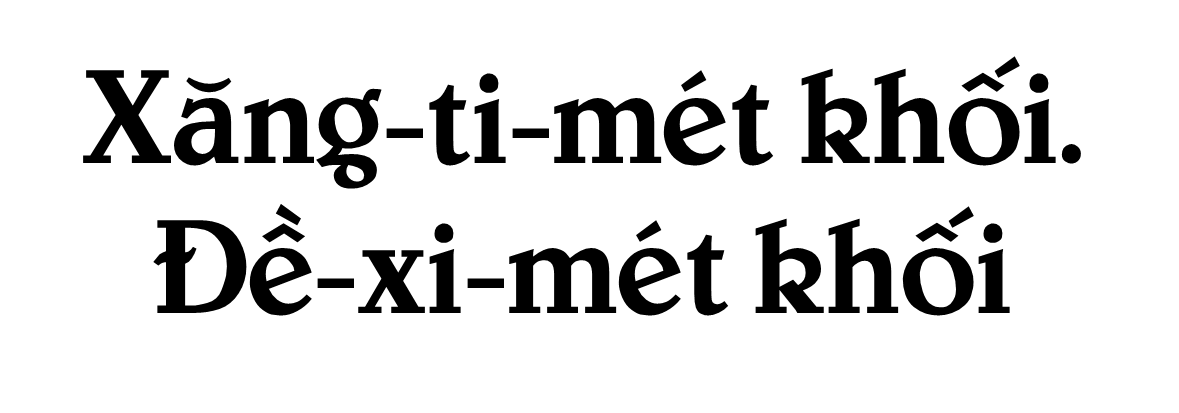 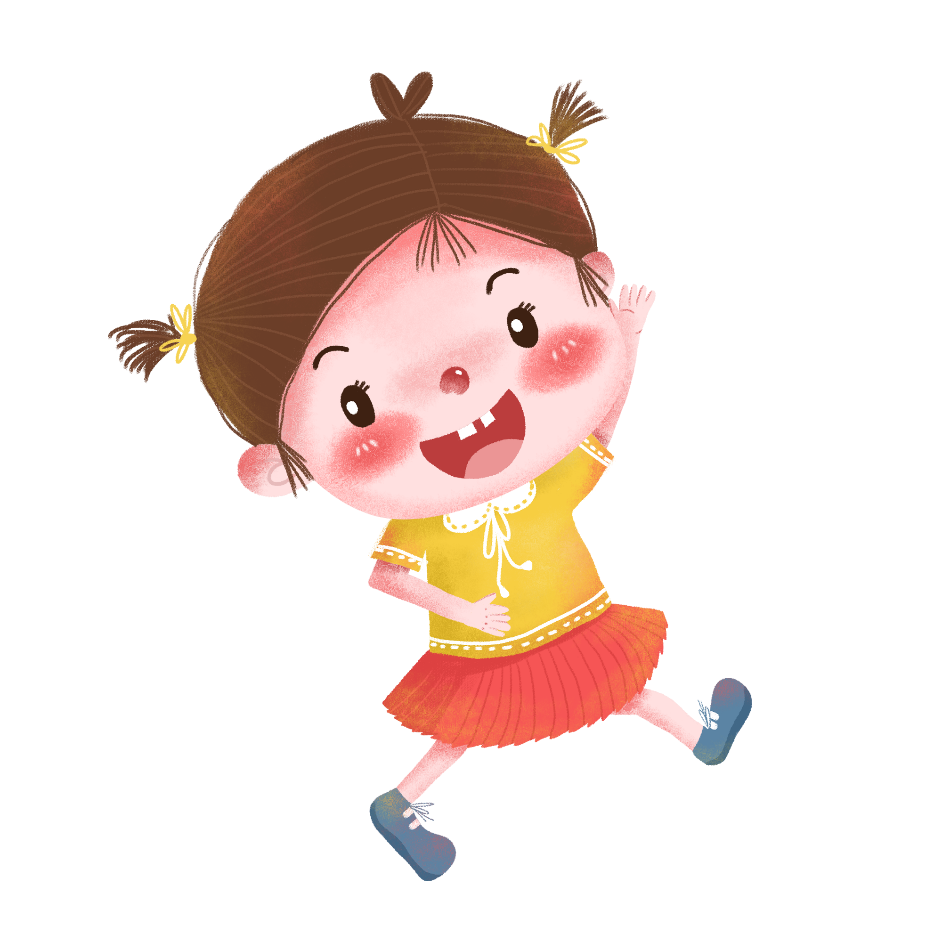 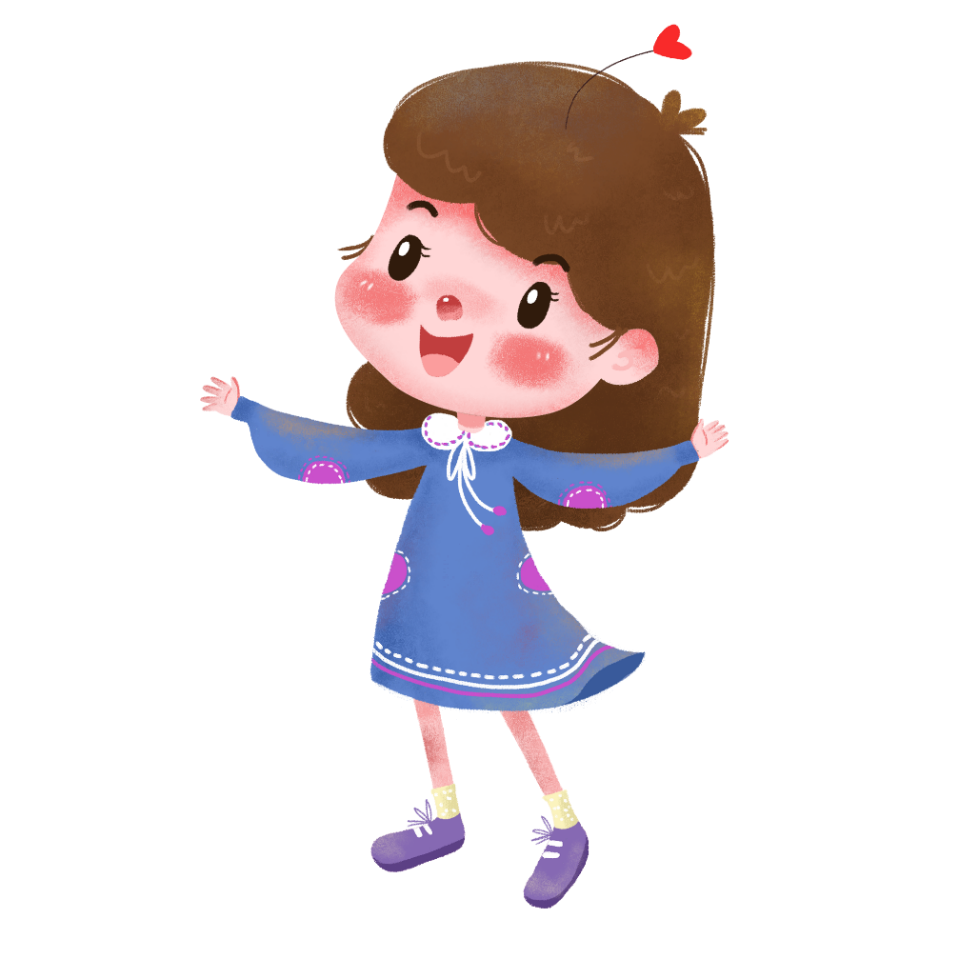 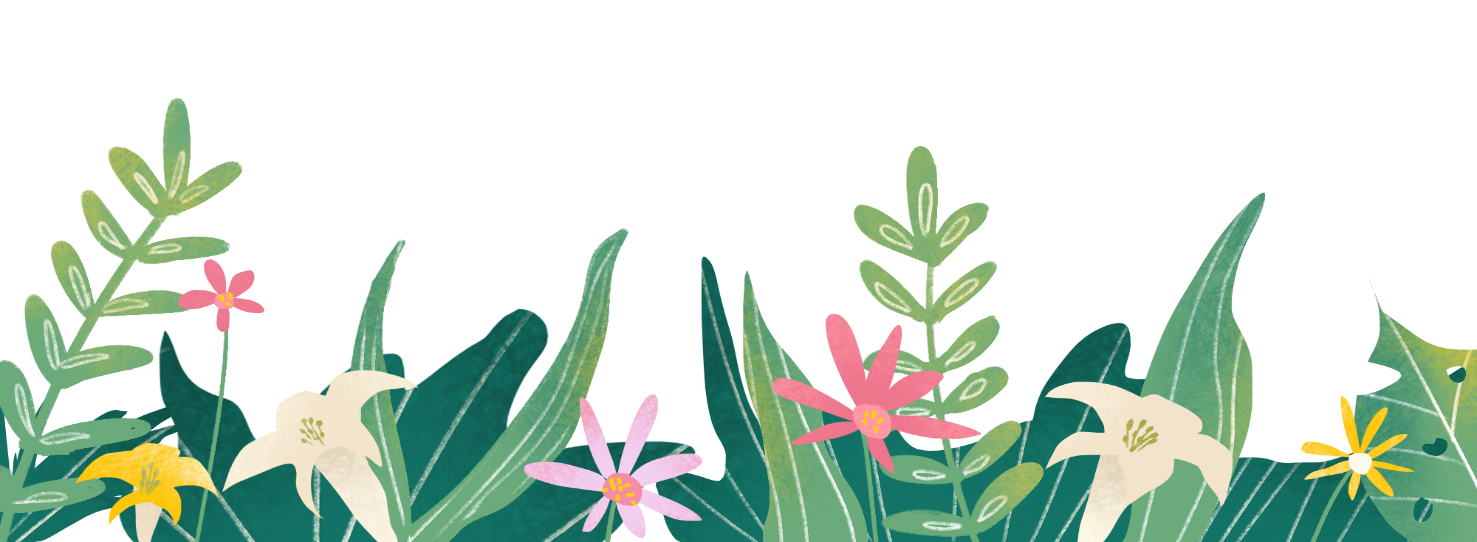 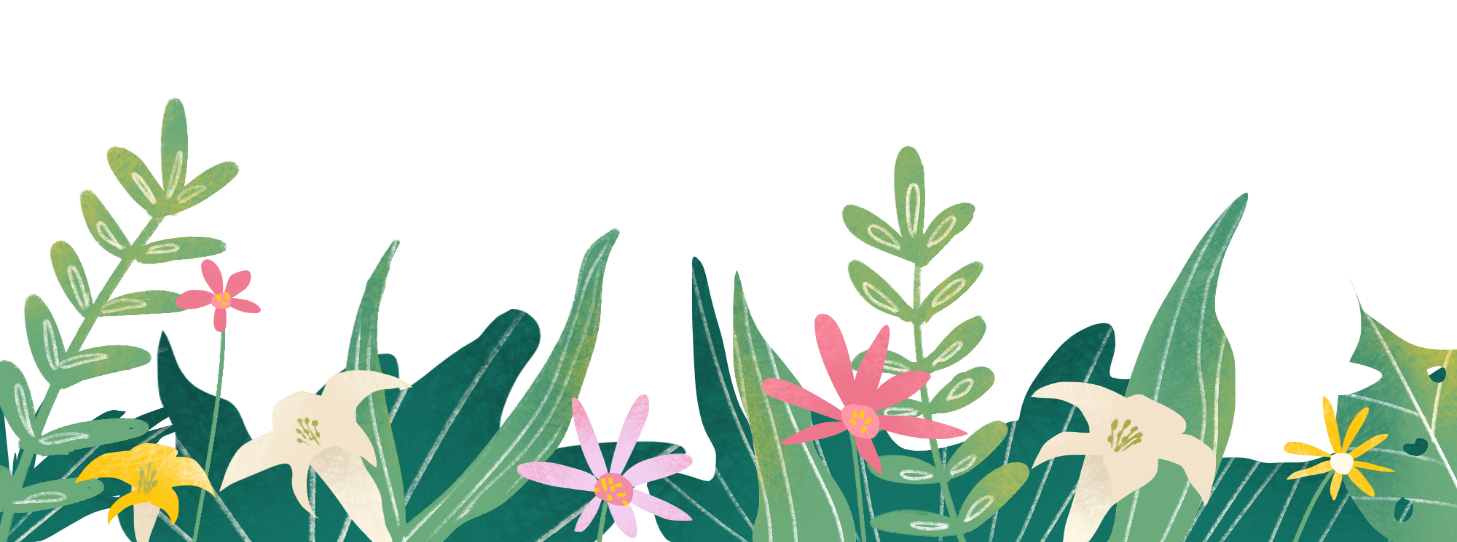 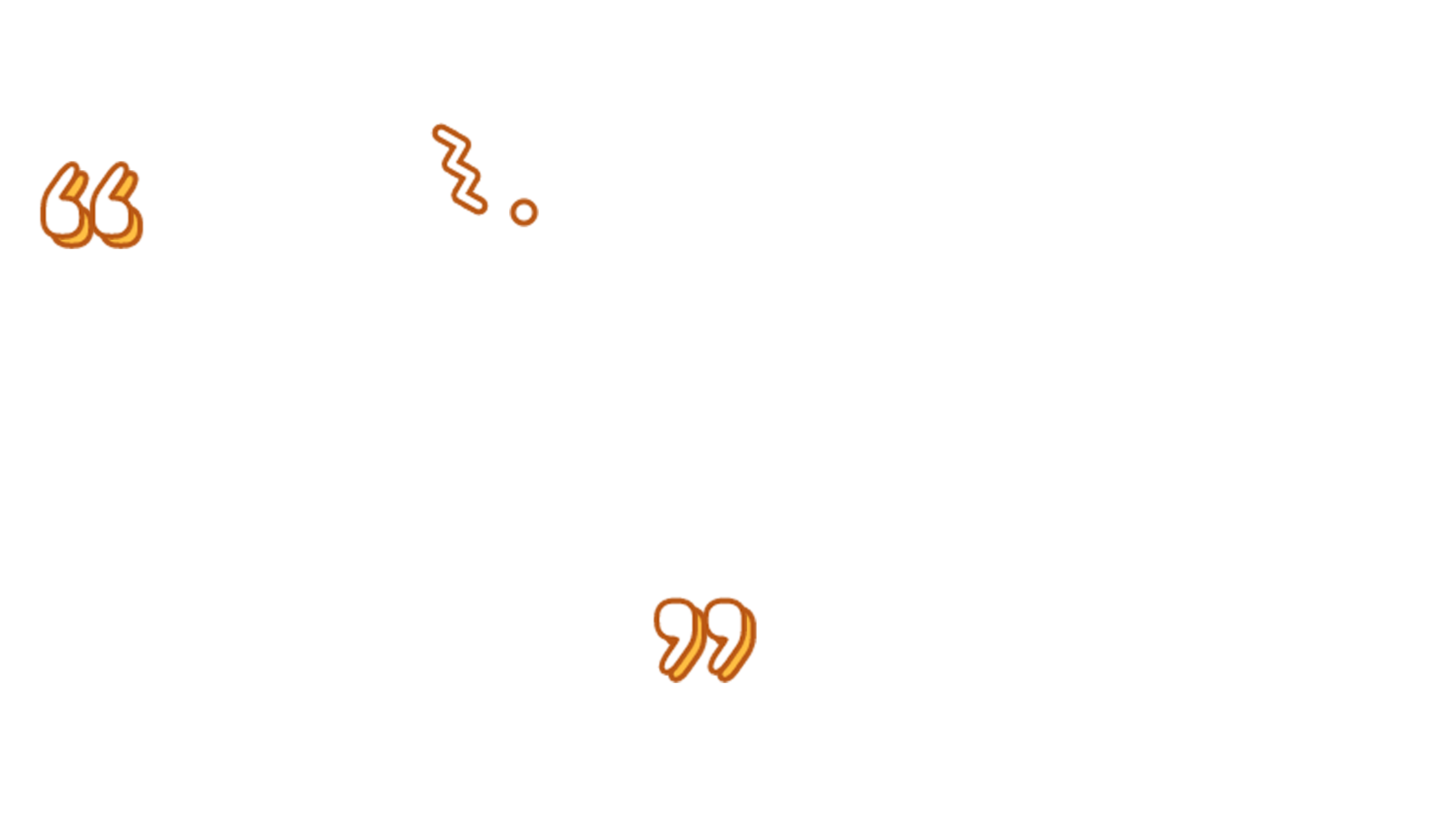 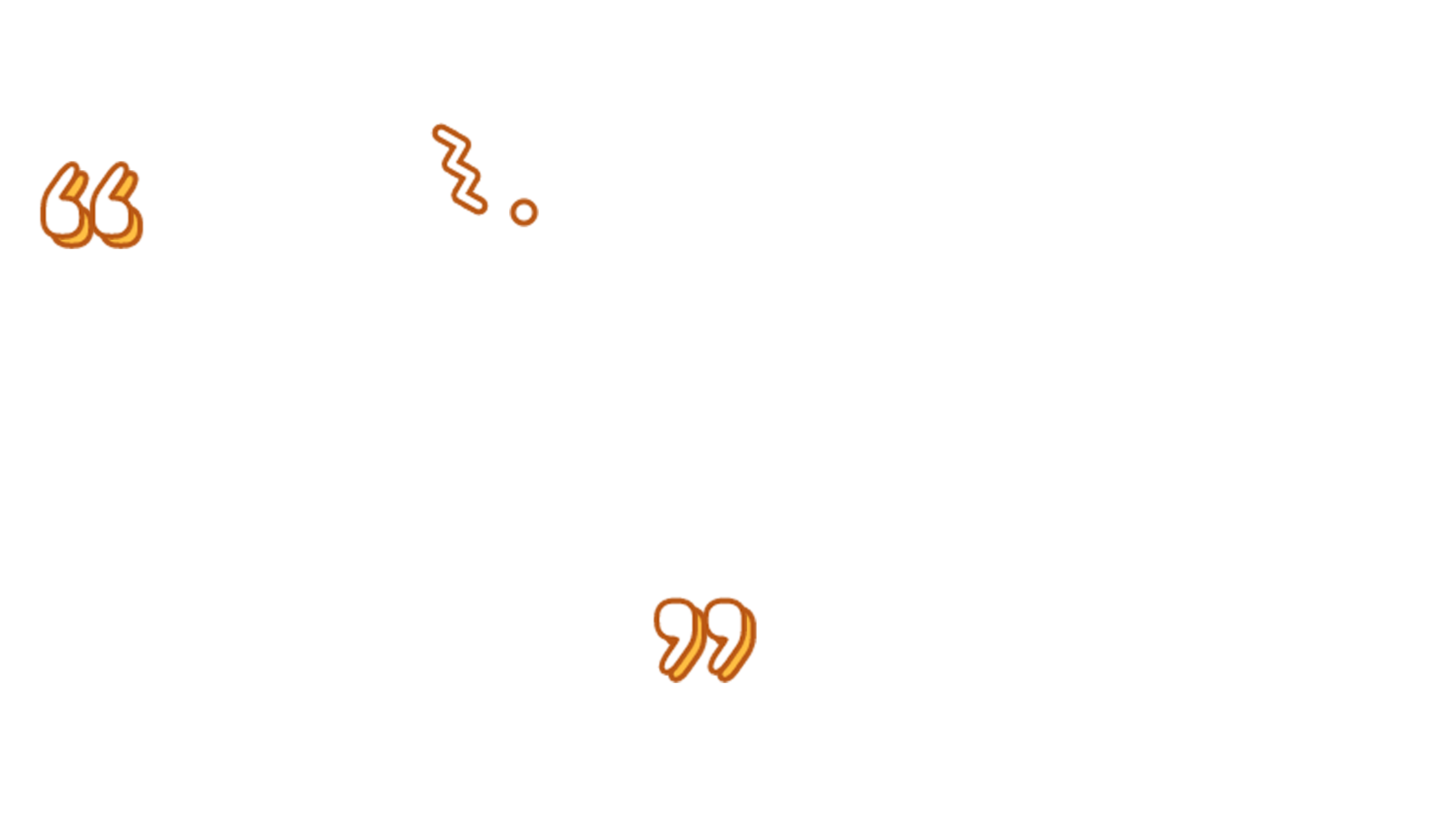 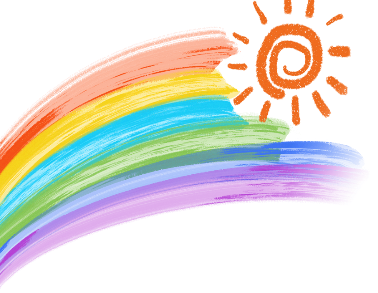 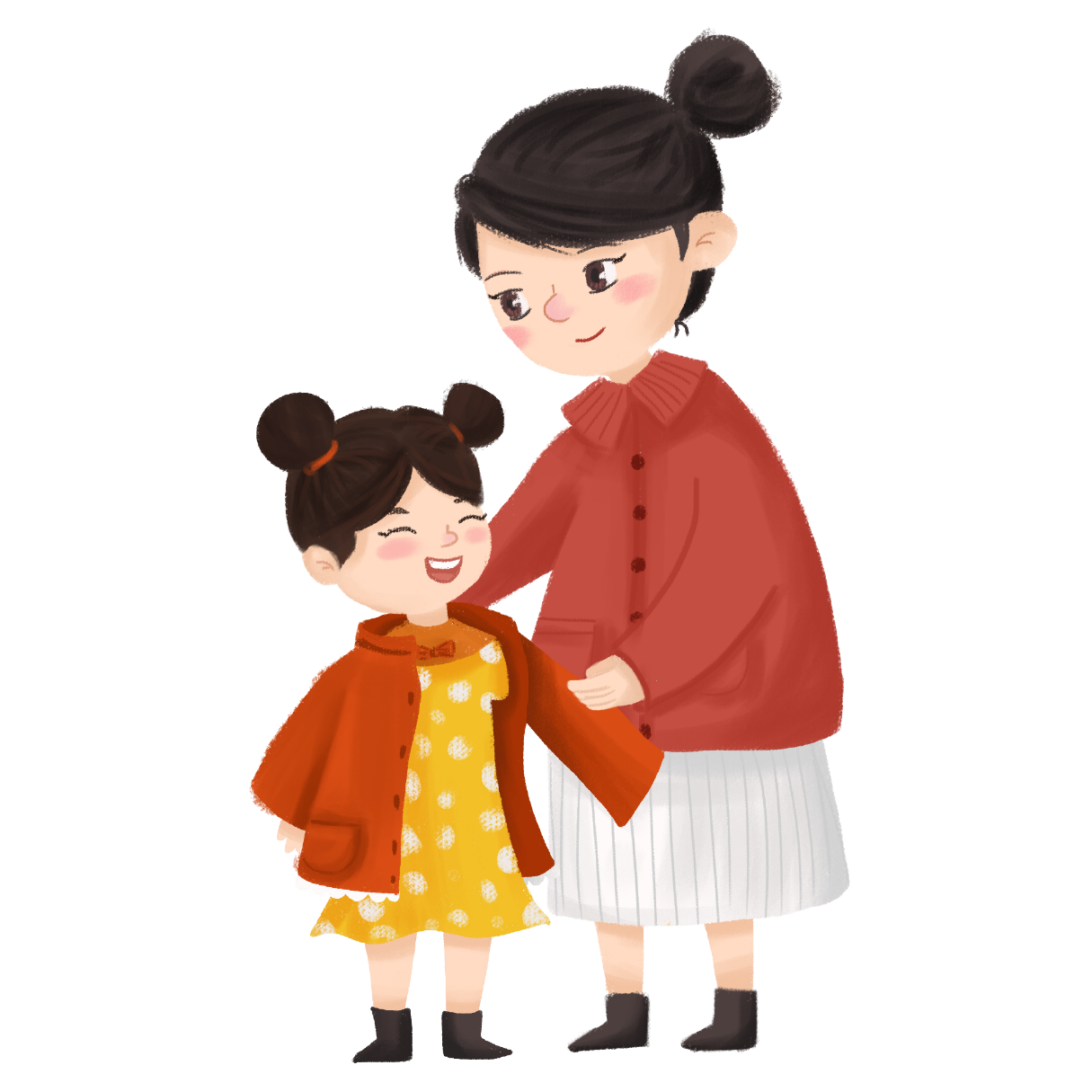 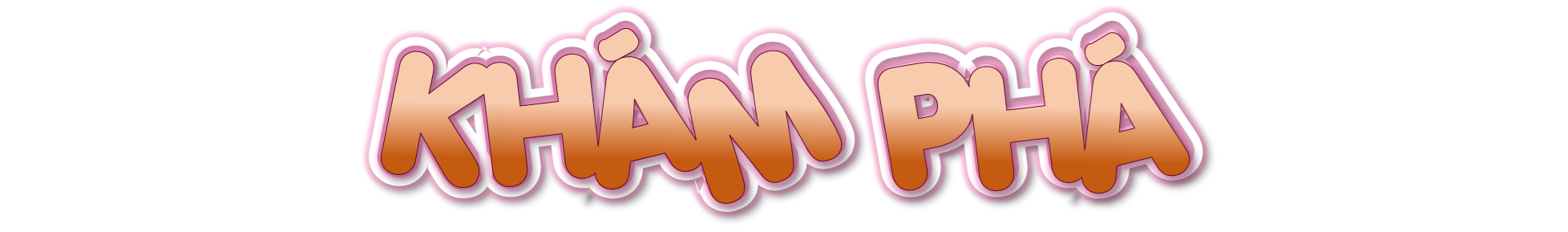 02
Muốn biết hộp nào to hơn hay thể tích hộp nào lớn hơn, ta phải dùng cùng đơn vị đo thể tích.
Hộp màu nâu to hơn nên đựng được nhiều hạt dẻ hơn.
Cậu chắc chứ?
Để đo thể tích, người ta có thể dùng những đơn vị: xăng-ti-mét khối, đề-xi-mét khối.
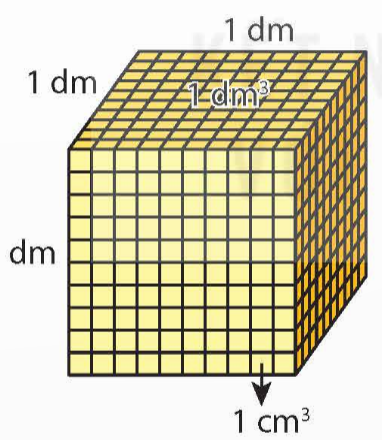 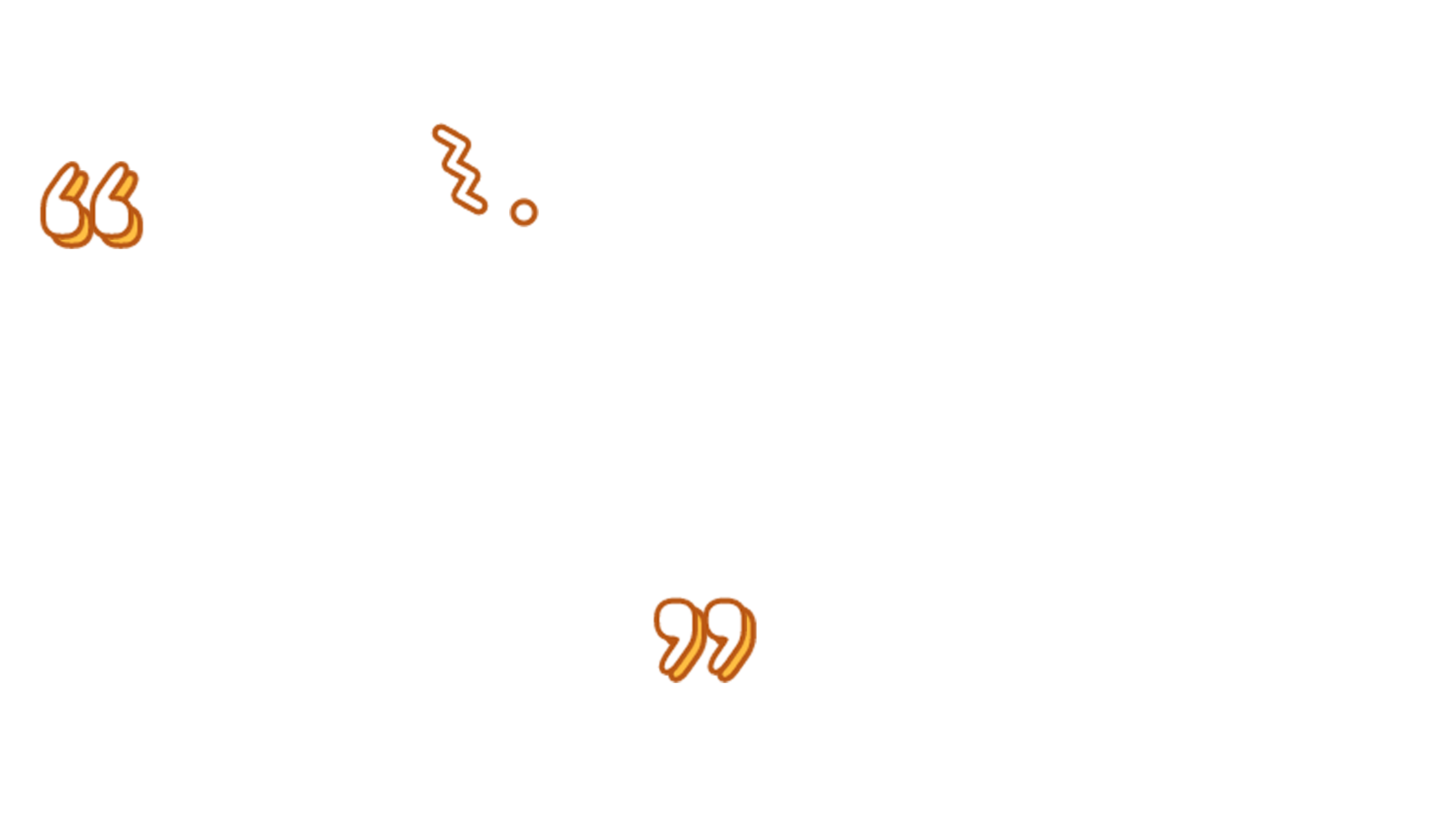 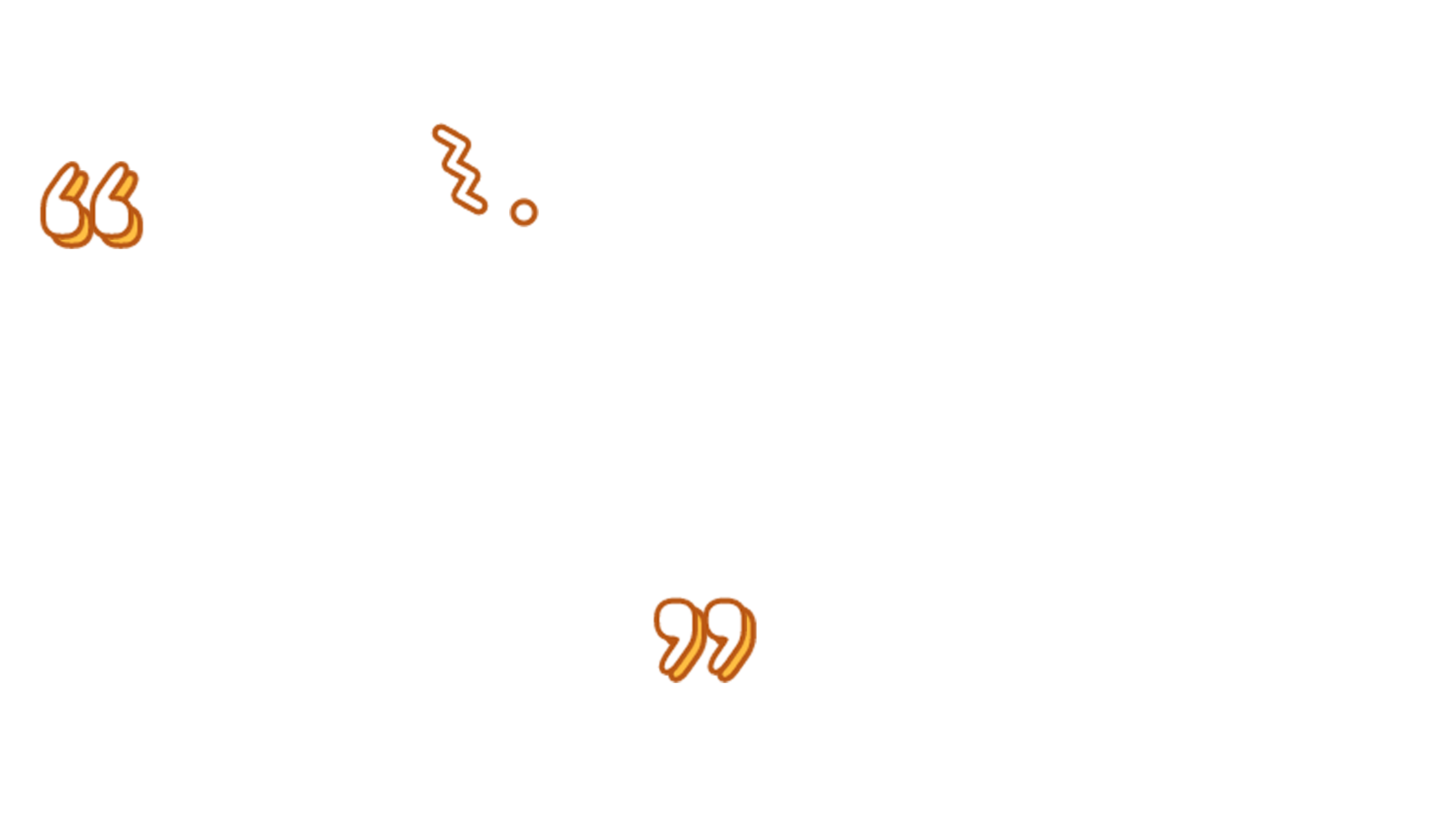 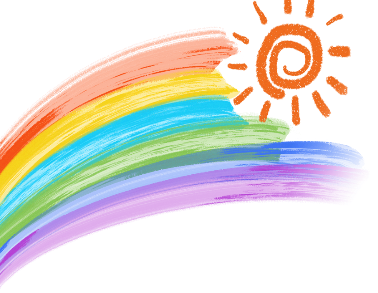 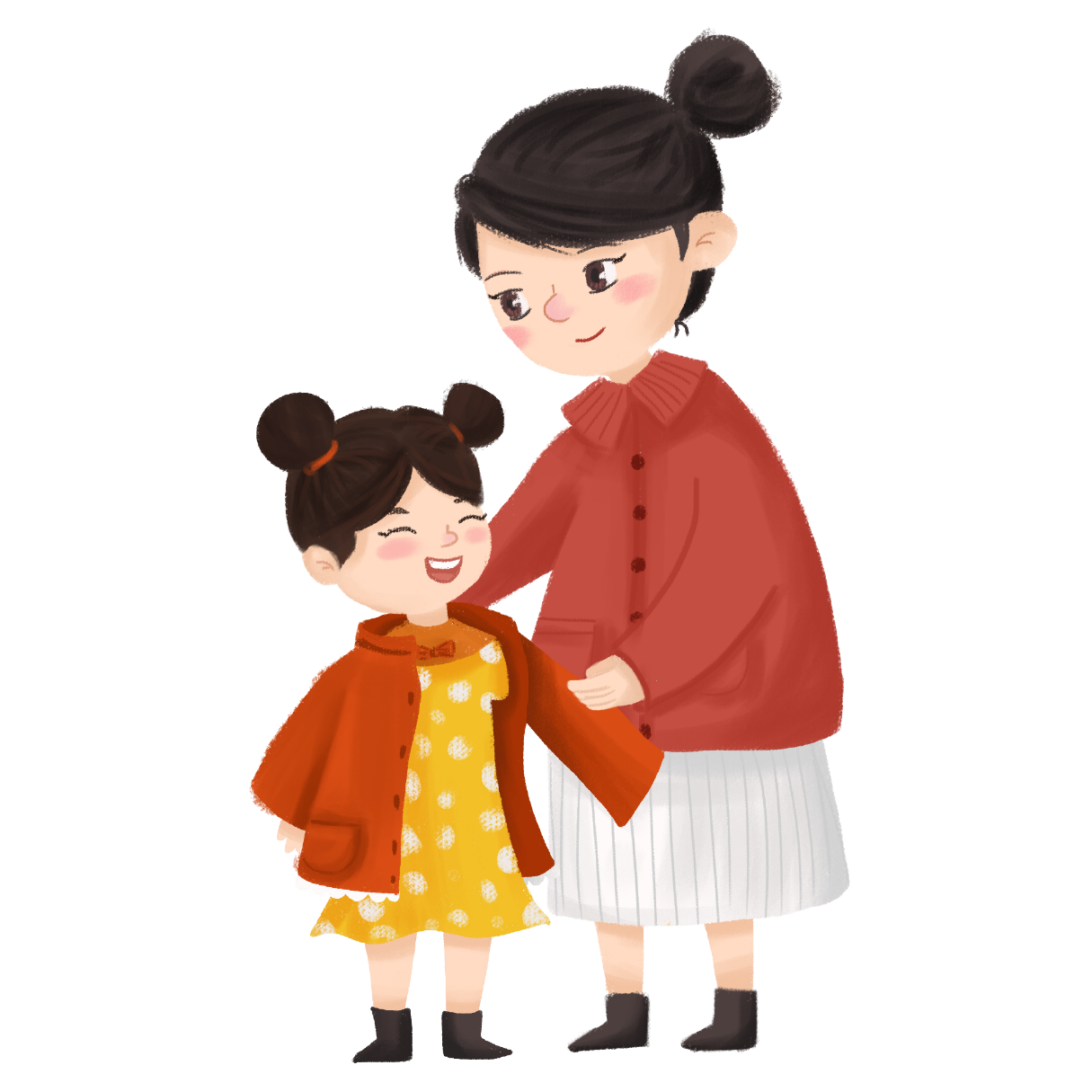 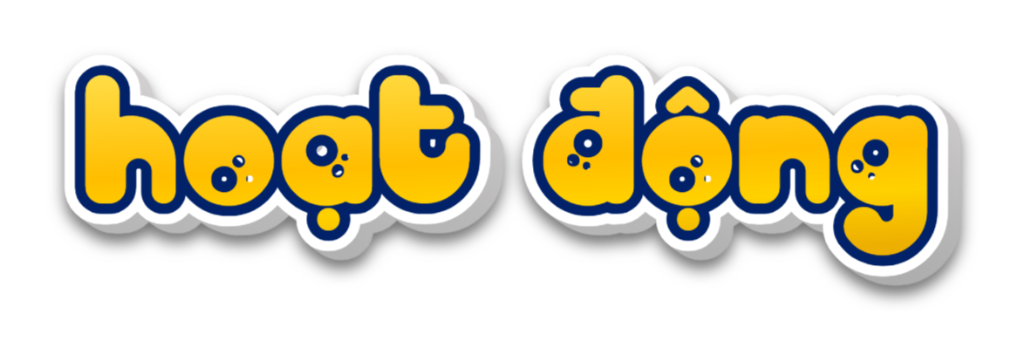 03
Hoàn thành bảng bên (theo mẫu)
234 dm3
1
Một nghìn đề-xi-mét khối
0,8 cm3
Số?
Việt xếp các hình lập phương có cạnh 1 cm thành các hình bên. Hãy cho biết thể tích của mỗi hình đó.
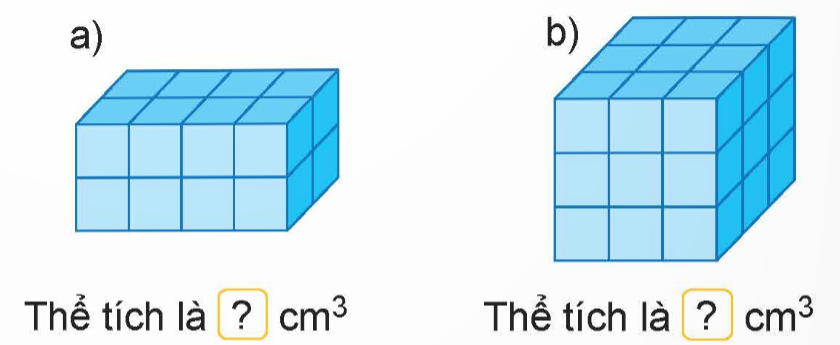 2
16
27
Số?
?
1000
a) 1 dm3  =            cm3
1 000 cm3  =          dm3
1
?
b) 2 dm3  =           cm3
2000
?
5 000 cm3  =          dm3
?
5
b) 5 dm3 6 cm3 =          cm3
8 700 cm3  =          dm3
5006
?
8,7
?
3
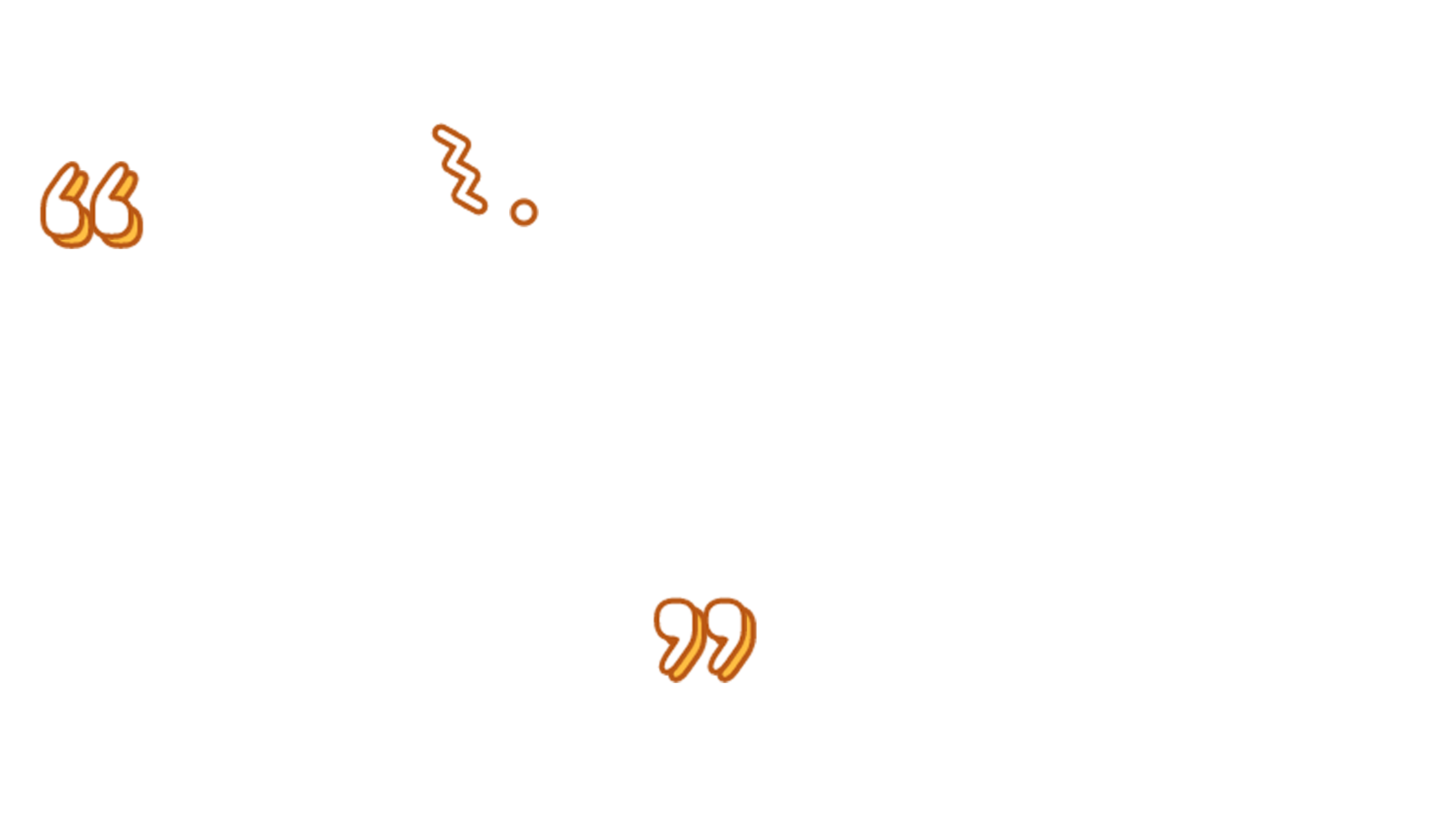 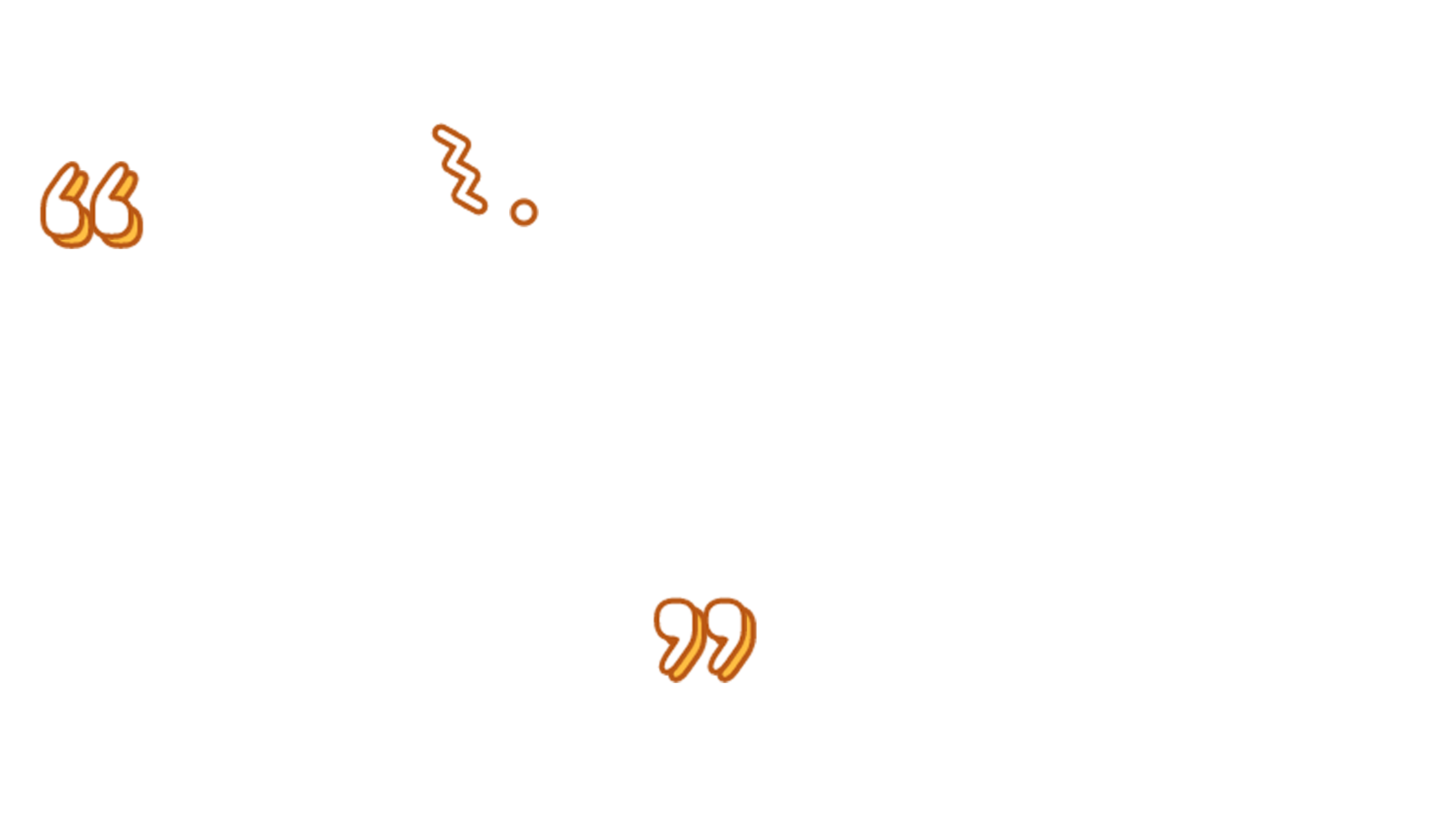 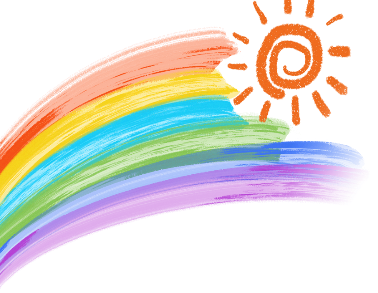 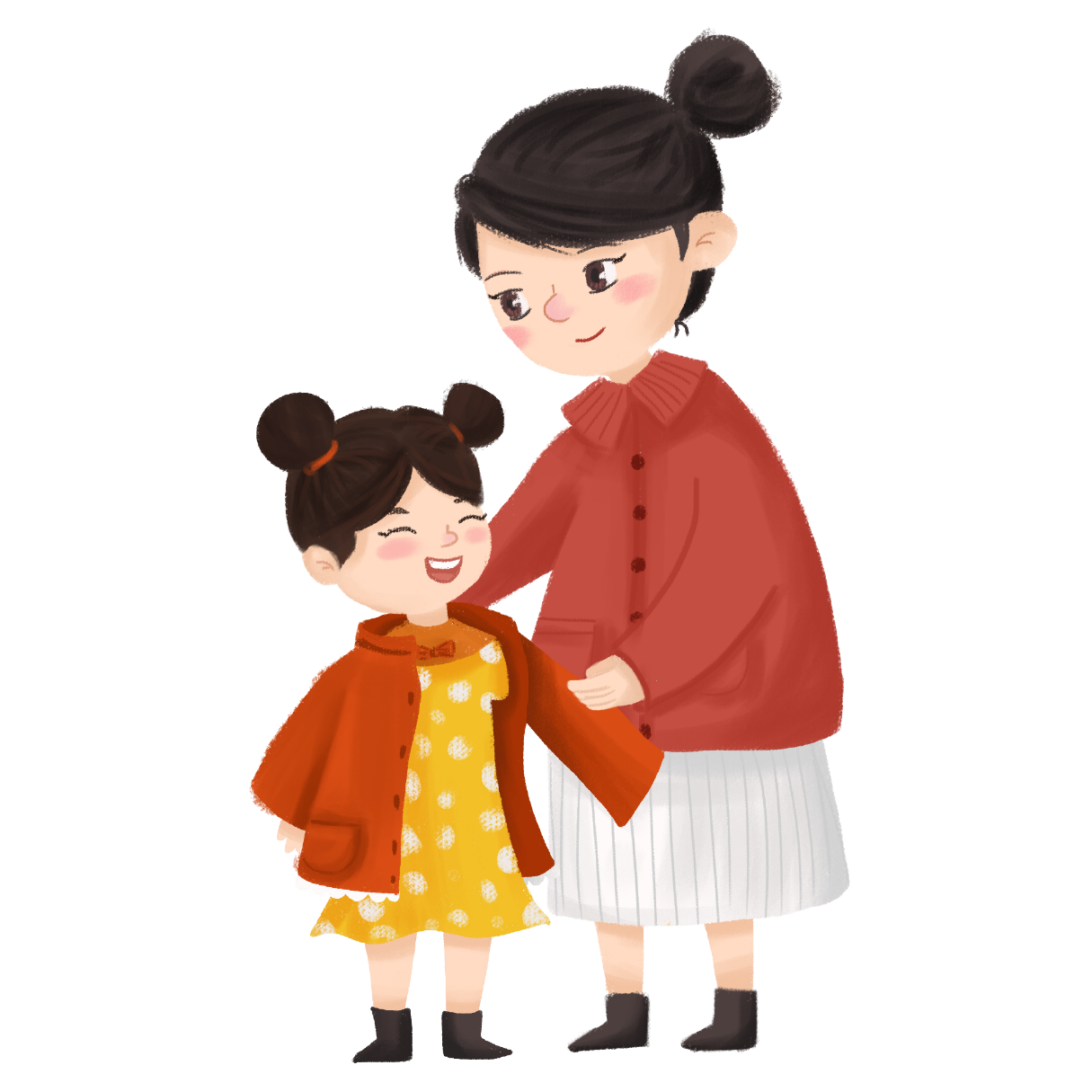 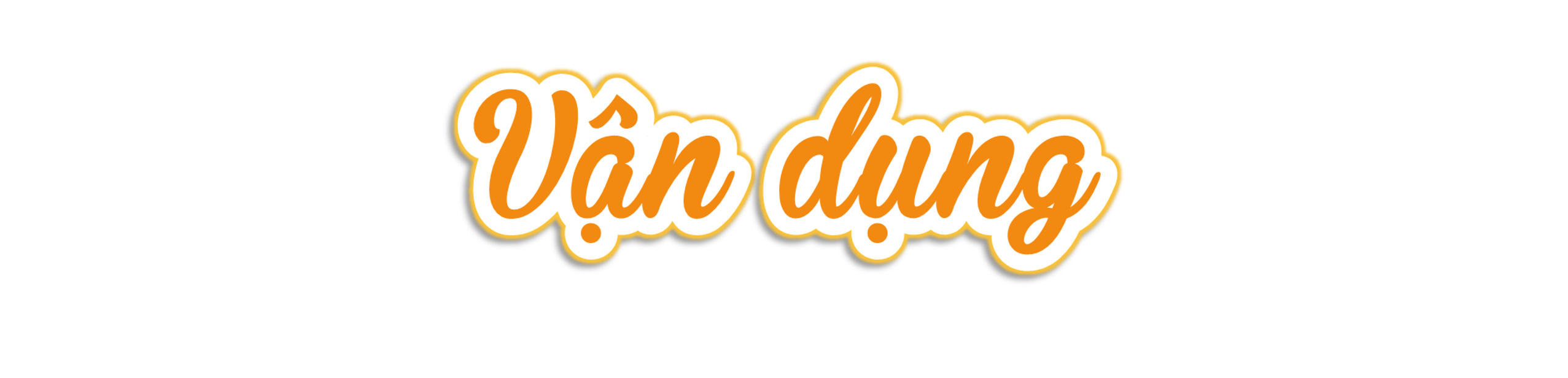 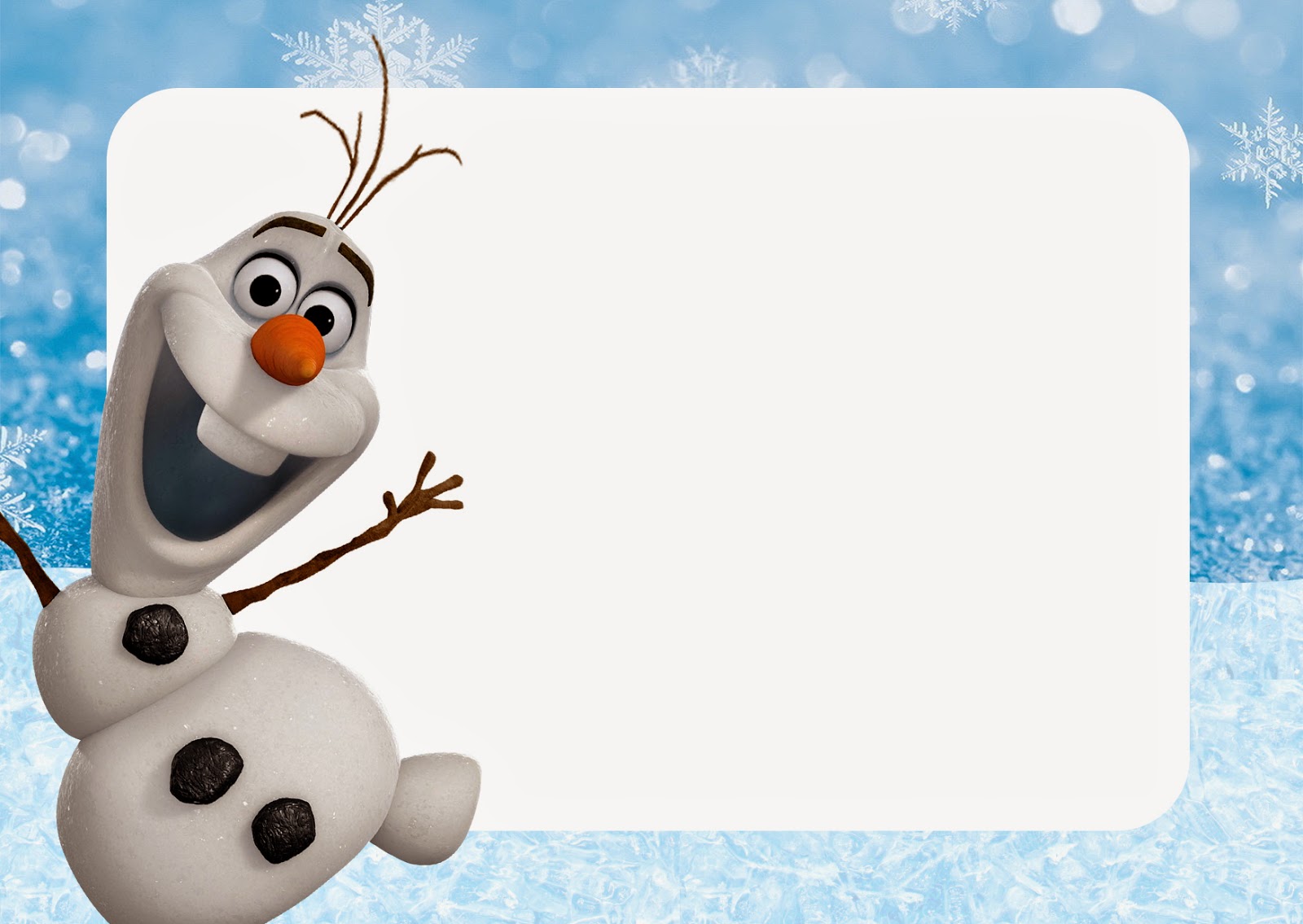 Trong cuộc sống, em biết những vật dụng nào sử dụng đơn vị đo cm3 , dm3?
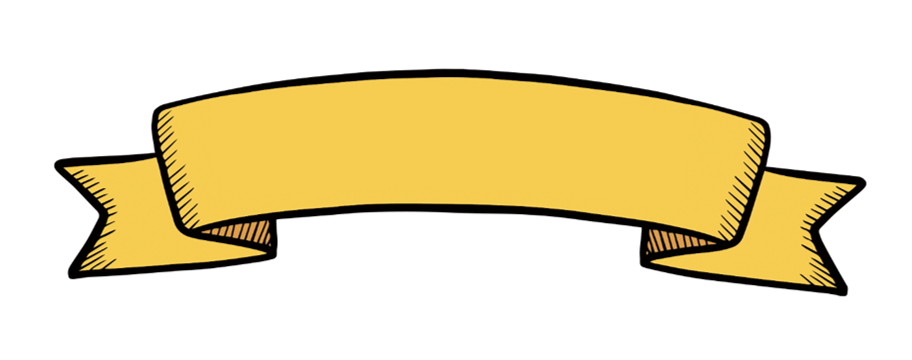 HỘP SỮA
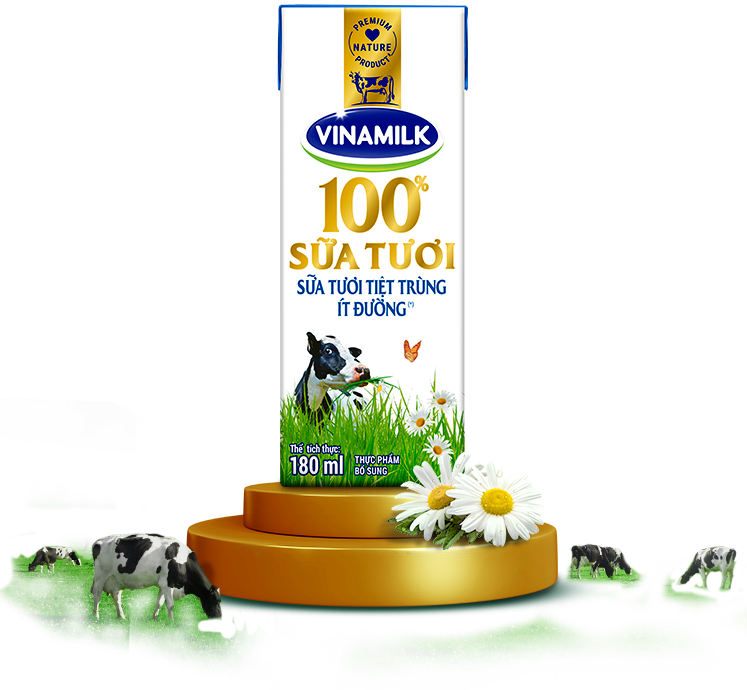 180 ml = 180 cm3
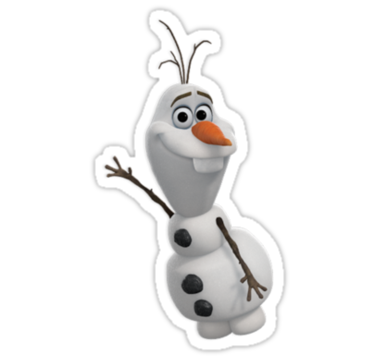 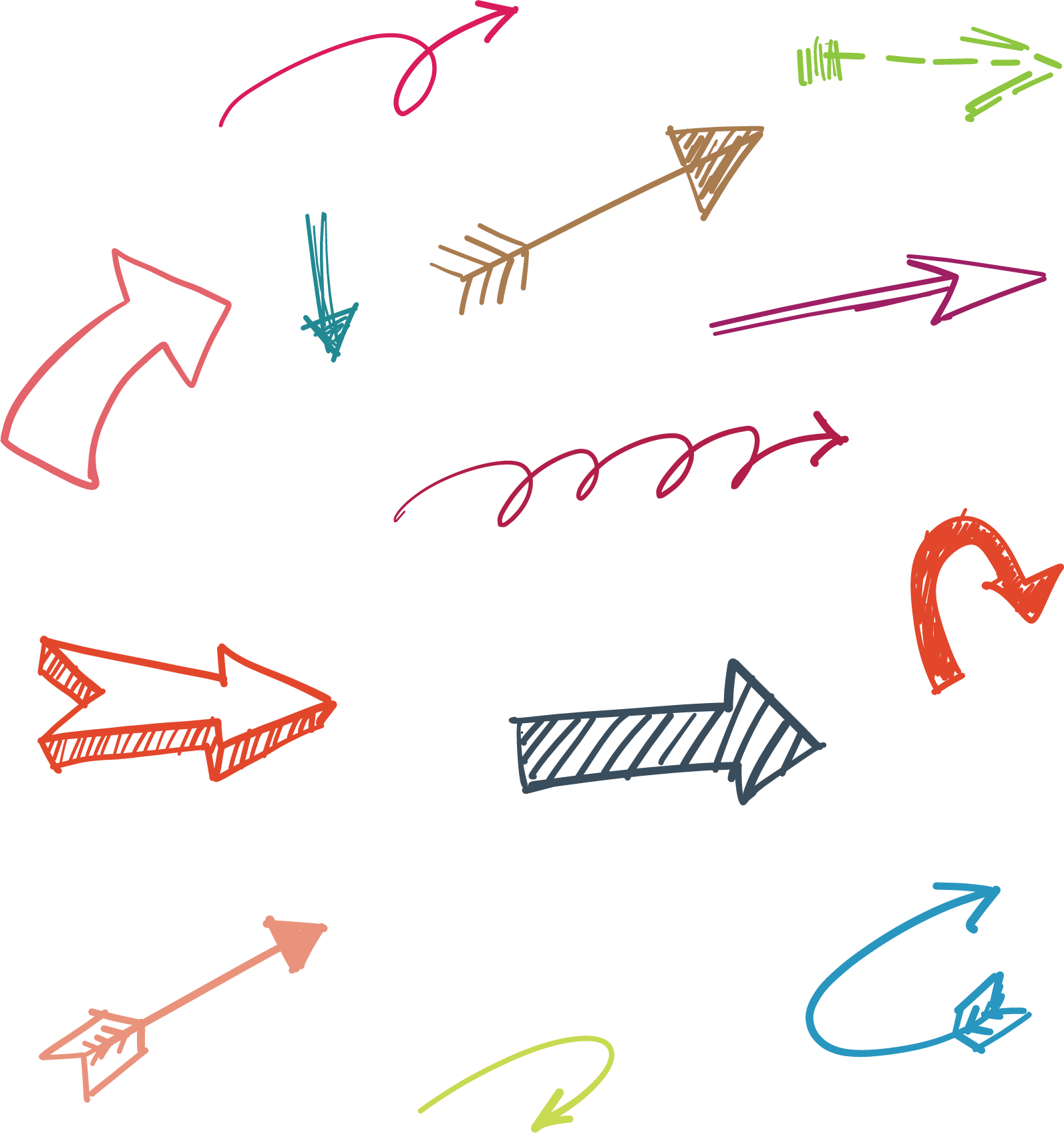 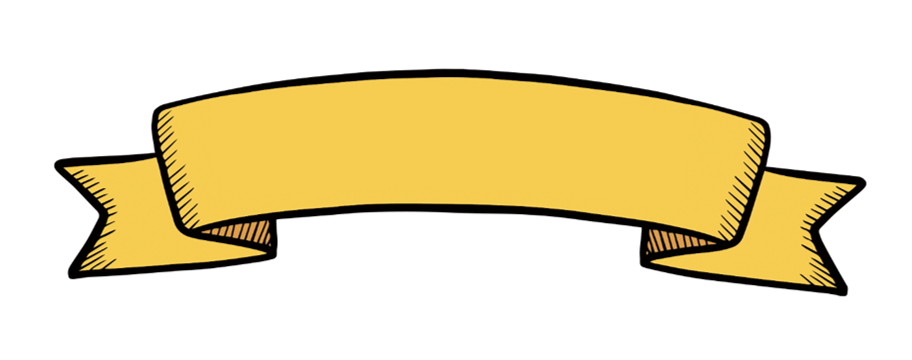 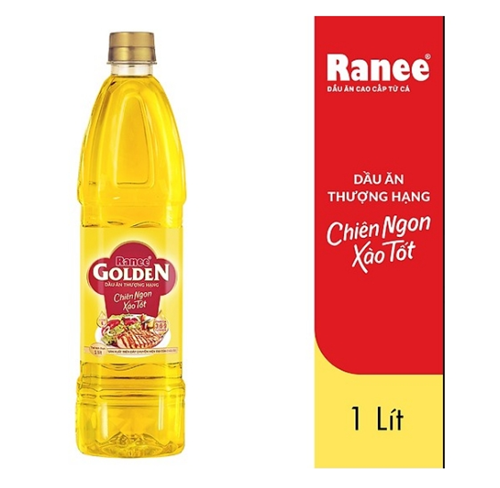 CHAI DẦU ĂN
1 lít = 1 dm3
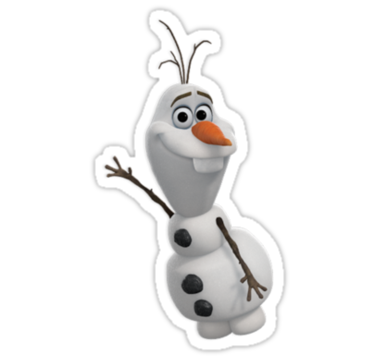 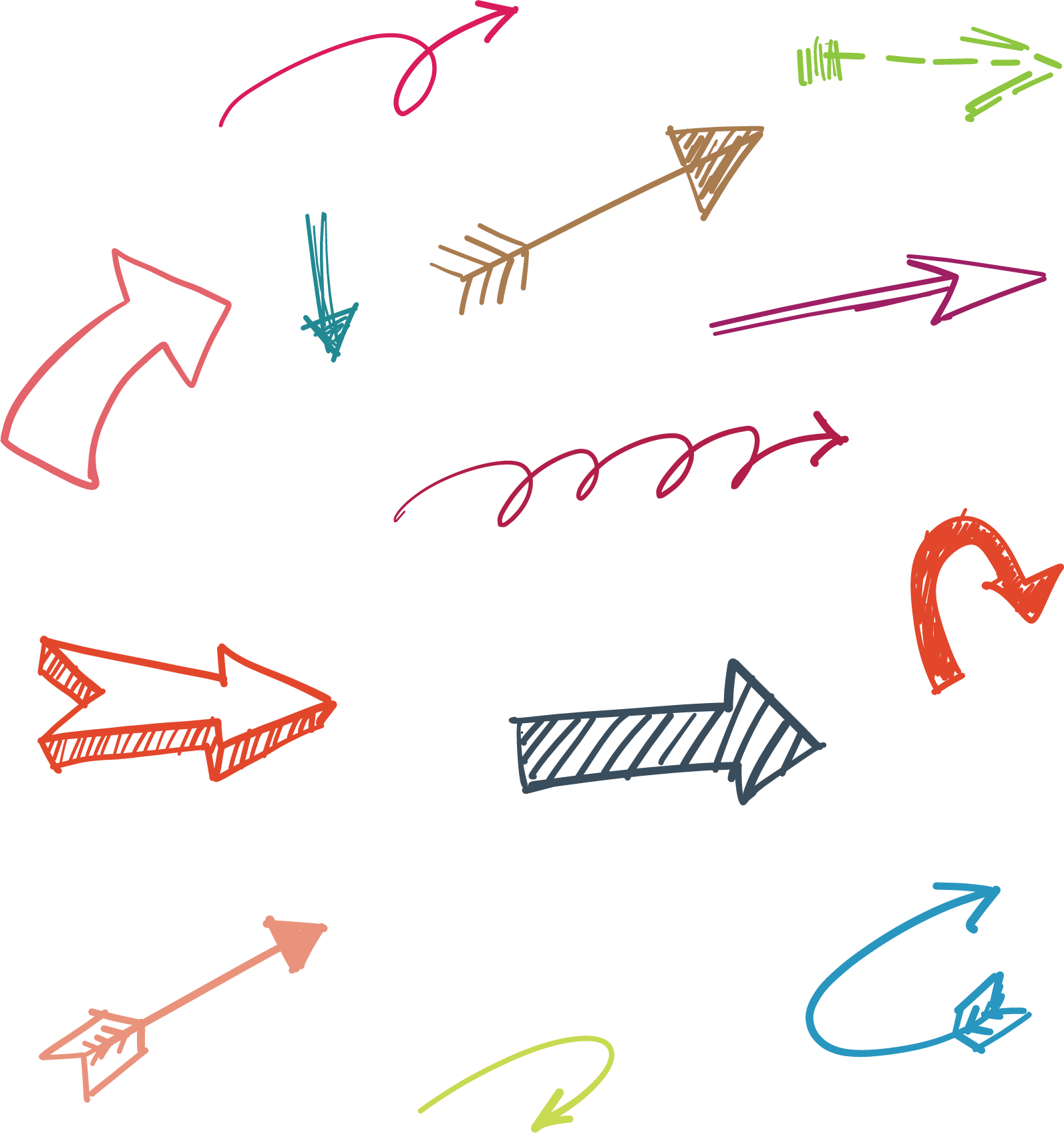 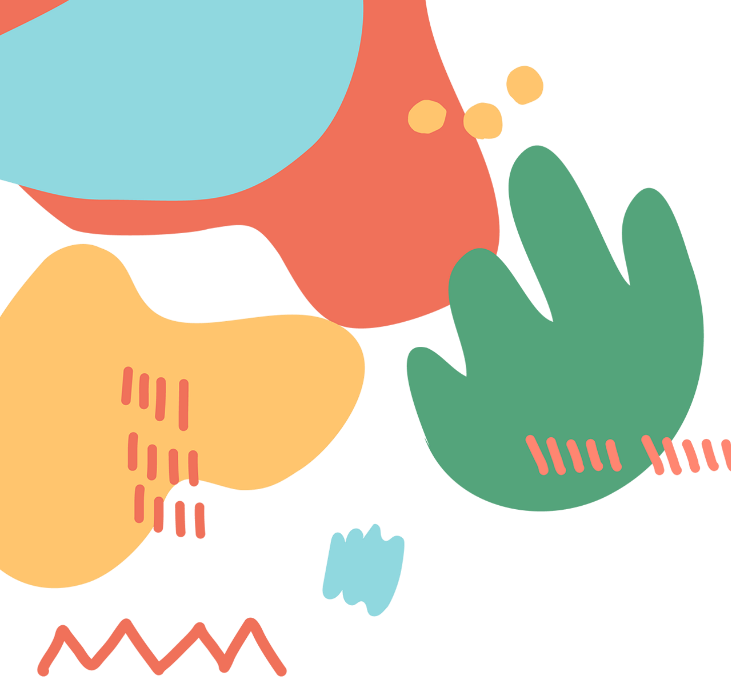 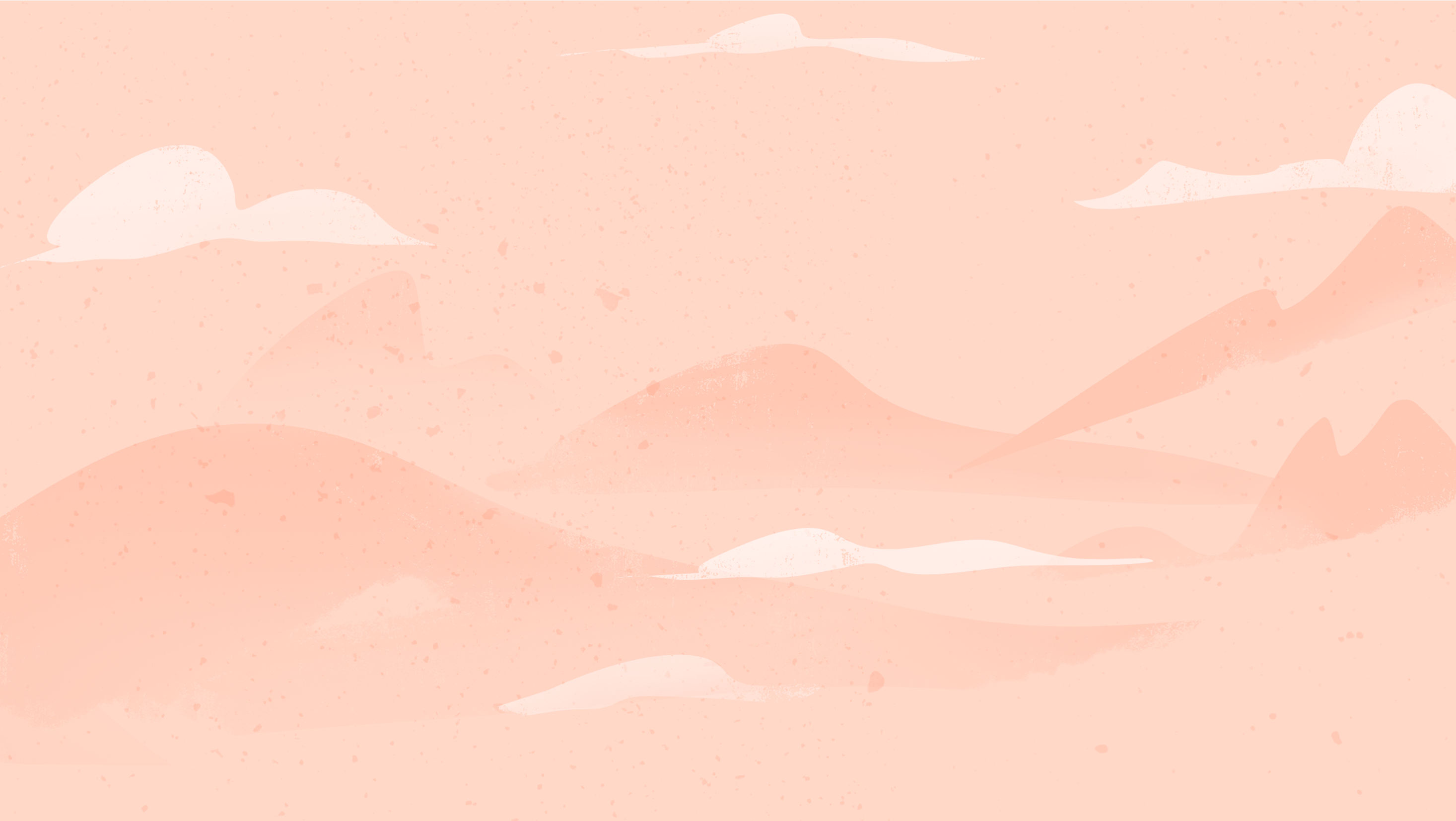 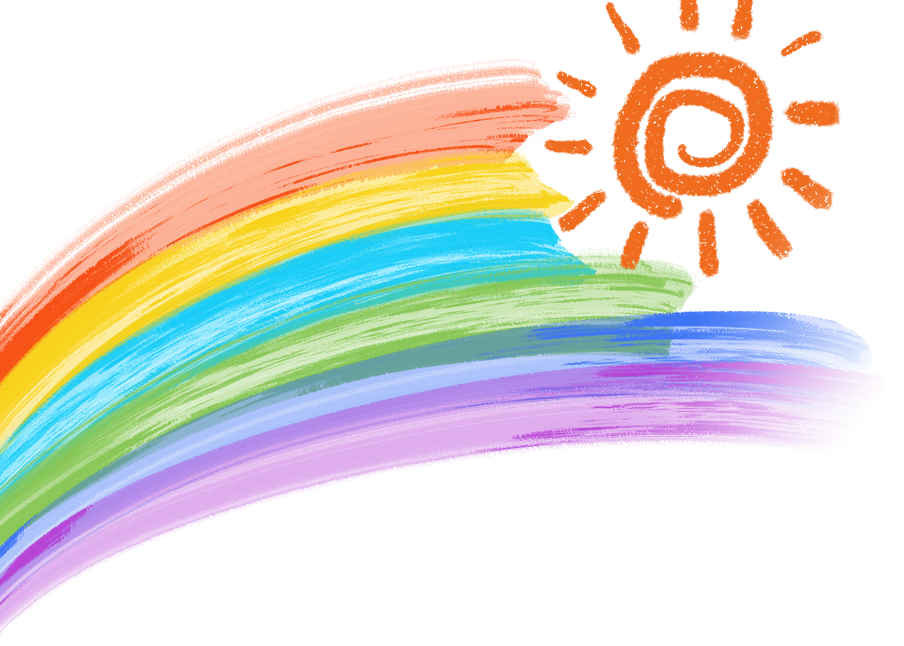 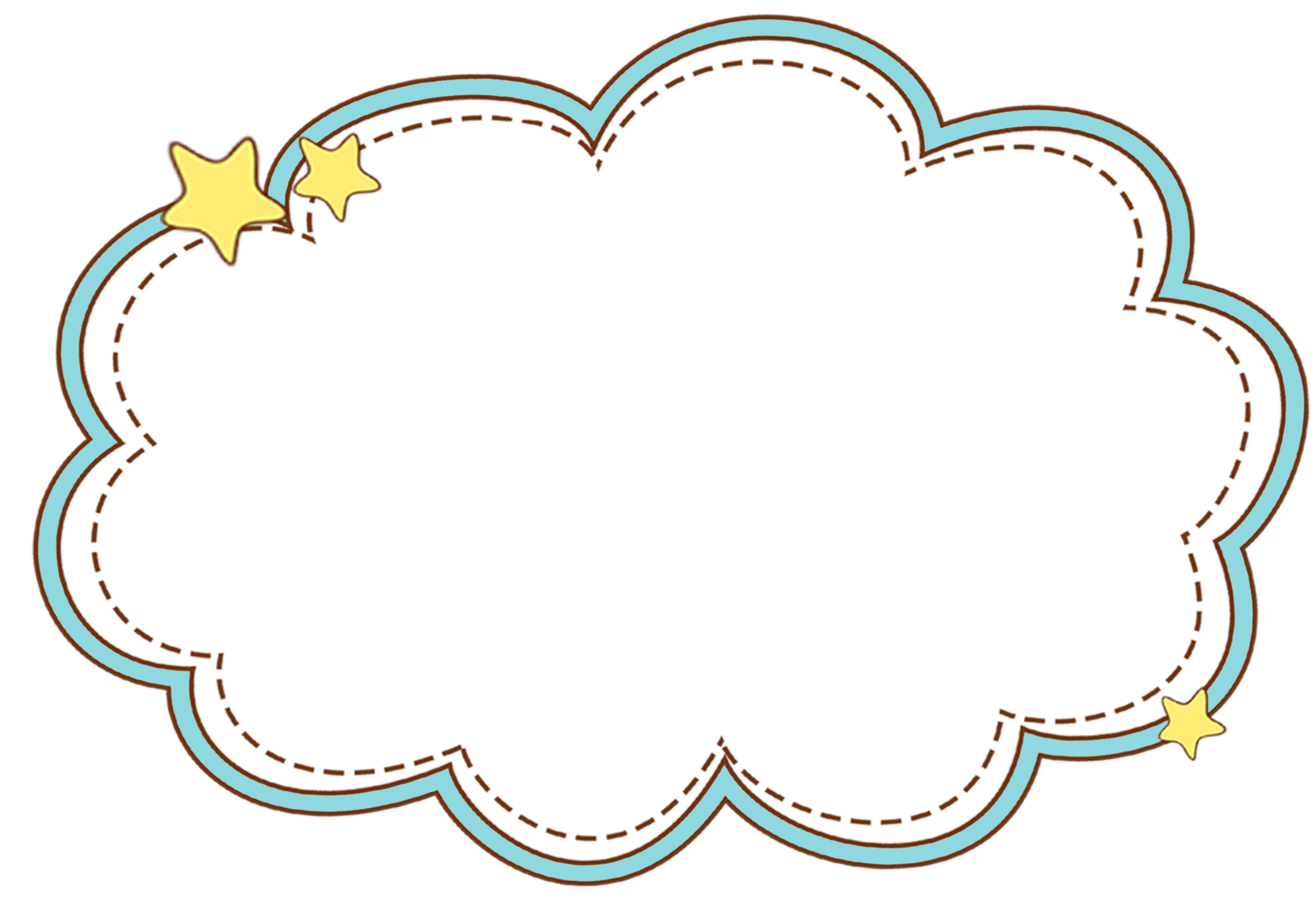 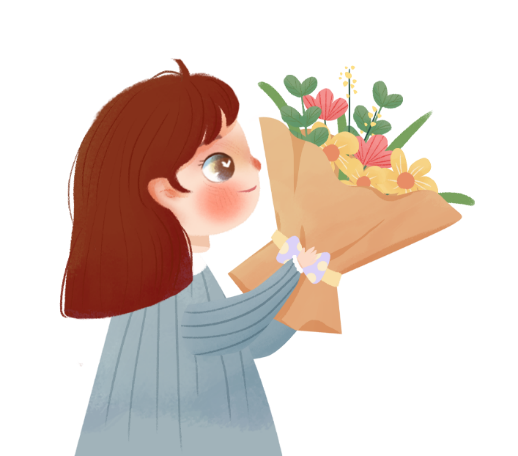 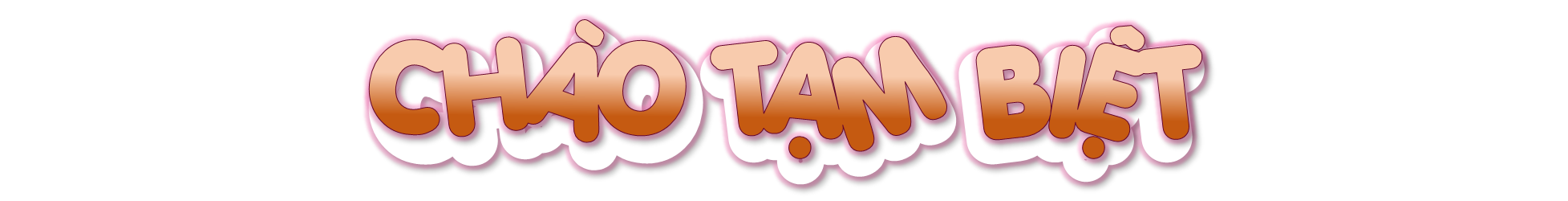 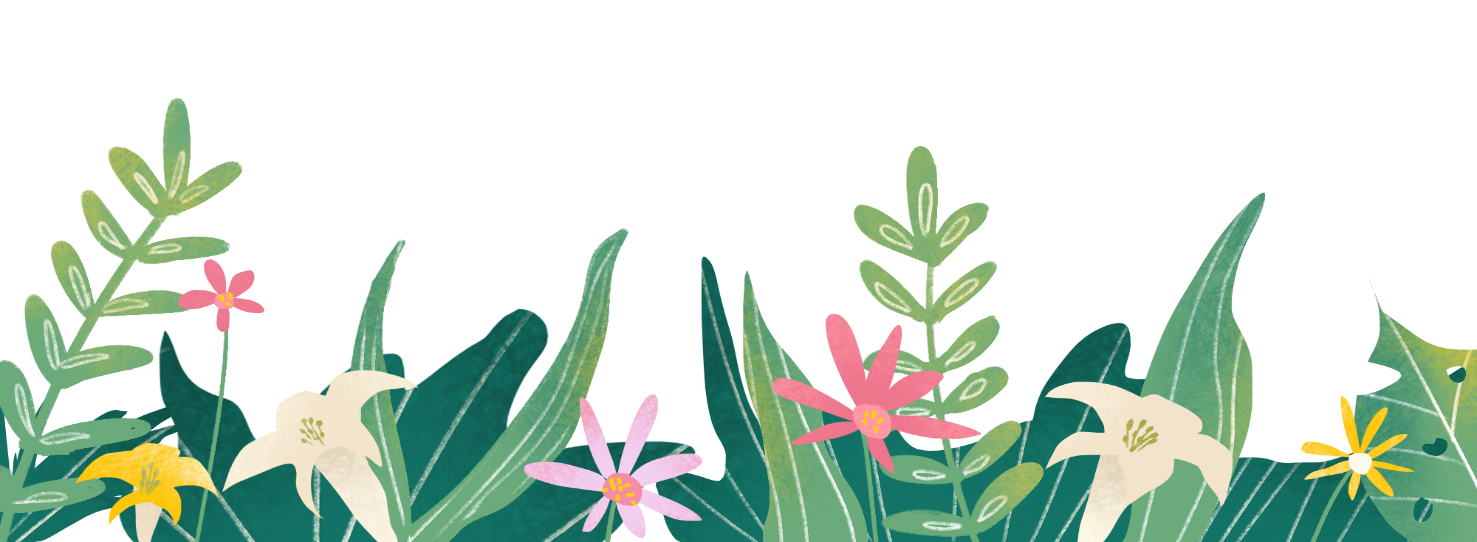 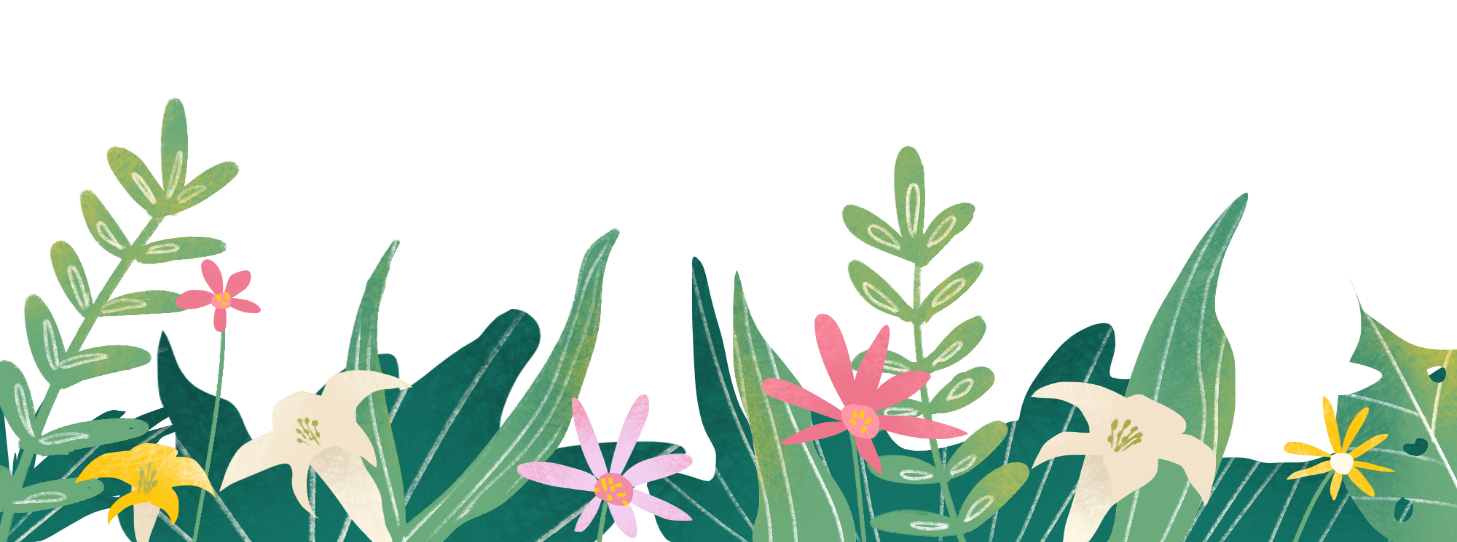